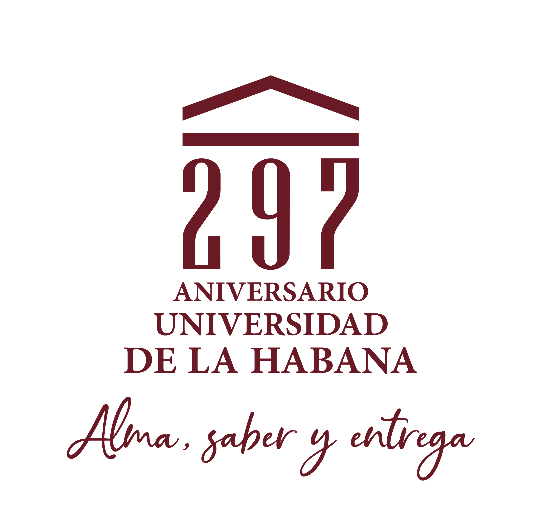 Premios de la Rectora - 2024
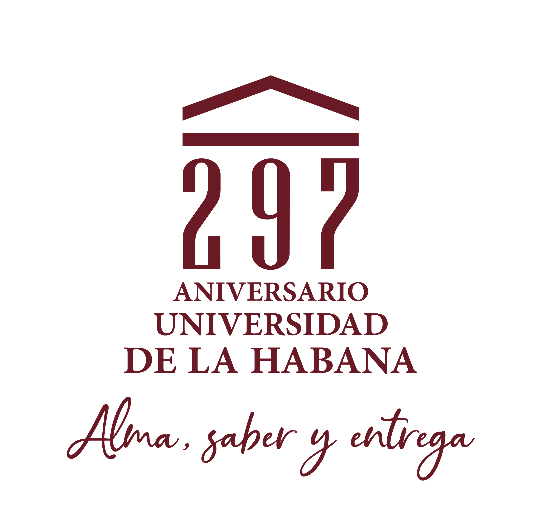 Premios de la Rectora - 2024
Comisiones
#1
#2
#3
#4
#5
#6
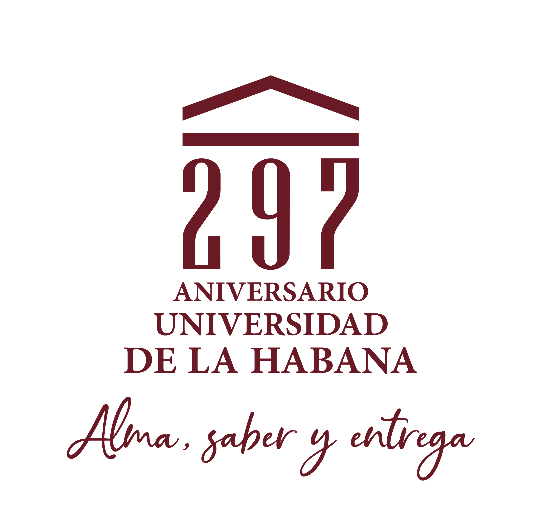 Premios de la Rectora - 2024
Comisiones
#1
#2
#3
#4
#5
#6
Marian Hernández Colina
DFP
CEPES
DRE
BUS
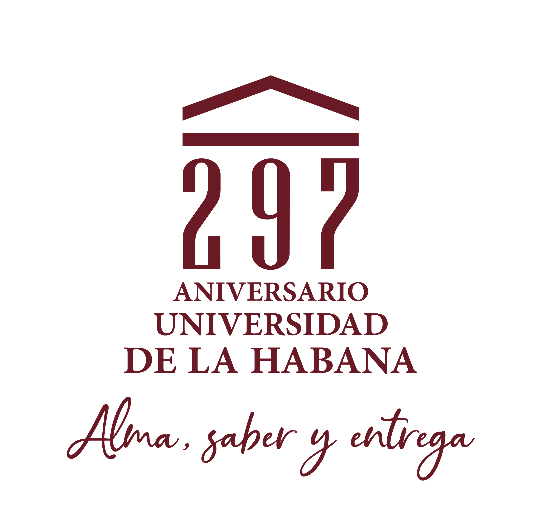 Premios de la Rectora - 2024
Comisiones
#1
#2
#3
#4
#5
#6
Profesor integral.
Profesor o investigador más destacado en trabajo docente-metodológico.
Profesor o investigador más destacado en trabajo docente-educativo.
Profesor joven más destacado en Ciencias sociales.
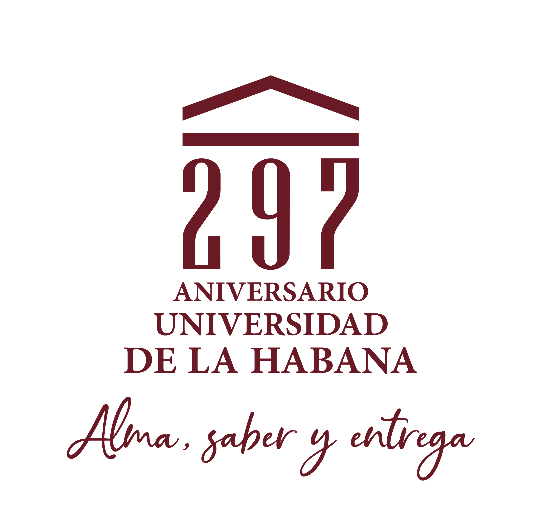 Premios de la Rectora - 2024
Comisiones
#1
#2
#3
#4
#5
#6
Profesor joven más destacado en Ciencias naturales y exactas.
Profesor más destacado en Curso por encuentro o Curso a distancia. 
Profesor o investigador más destacado en atención a becas.
Técnico no docente con título universitario en actividades vinculadas a la docencia.
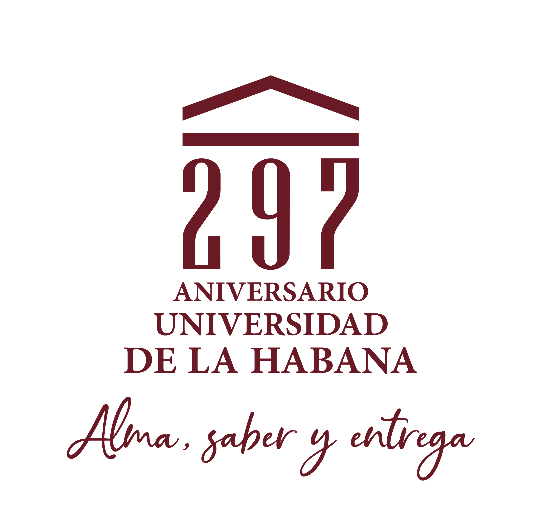 Premios de la Rectora - 2024
Comisiones
#1
#2
#3
#4
#5
#6
Colectivo docente más integral.
Colectivo docente en trabajo docente metodológico.
Colectivo docente en trabajo docente educativo.
Unidad docente más destacada.
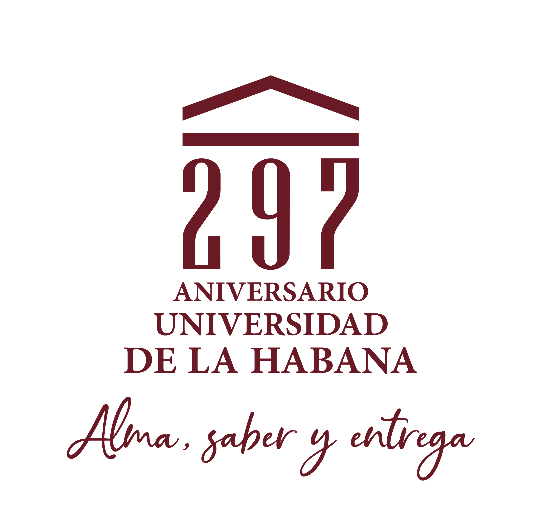 Premios de la Rectora - 2024
Comisiones
#1
#2
#3
#4
#5
#6
Profesor o investigador más destacado en trabajo docente-metodológico. 

Propuestas: 14
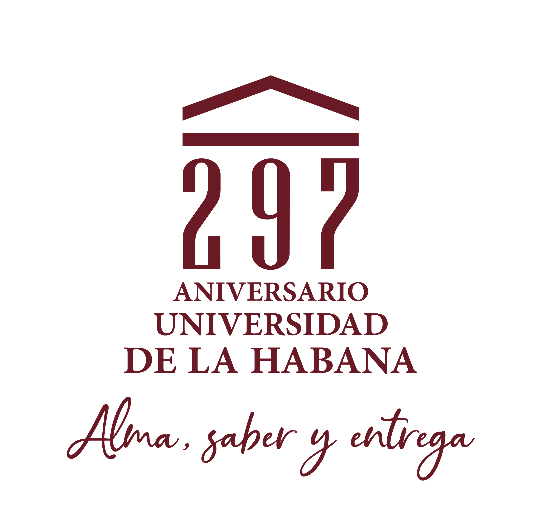 Premios de la Rectora - 2024
Comisiones
#1
#2
#3
#4
#5
#6
Premio
Yania Suárez Pérez. IFAL
Desempeño integral. Metodóloga, nombrada Vicedecana docente en el período. Presidente de colectivo de carrera y CNC Ciencias Farmacéuticas. Coordinadora de diplomado, profesora principal de varias asignaturas. Proceso exitoso de evaluación externa de carrera (Excelencia) y contribución a Variable 3 en Evaluación Institucional. Coordinó el XIII Taller metodológico Gilma Fernández en el IFAL. Participa en 4 proyectos institucionales y 2 sectoriales de corte metodológico. Tutora de 9 trabajos de diploma y 2 de maestría. Obtuvo la orden Frank País de 2do grado. Publicó 2 artículos, 1 monografía y 1 capítulo de libro relacionados con trabajo metodológico.
Profesor o investigador más destacado en trabajo docente-metodológico.
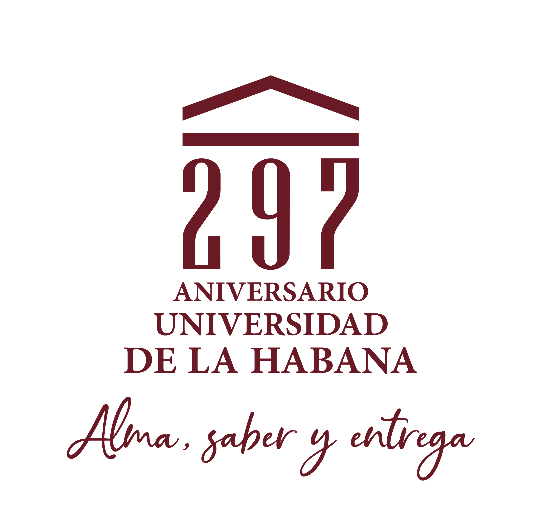 Premios de la Rectora - 2024
Comisiones
#1
#2
#3
#4
#5
#6
Premio
Rita Roldán Inguanzo. MATCOM
Dirige la Comisión Nacional de la carrera de Matemática de la UH, donde se realizó en este año la autoevaluación del Plan E para su perfeccionamiento. Eevaluación externa de la carrera, con evaluación de Excelencia. Coordinadora principal de la VIII Olimpiada Nacional Universitaria de Matemática “Raimundo Reguera”. Asesora los ajustes de los planes del proceso docente de todas las carreras y programas de pregrado, y la elaboración del plan de estudios de la nueva carrera Trabajo Social. Miembro del equipo de la variable 3 de la autoevaluación para la evaluación institucional. Asesoró a las carreras que recibieron la evaluación externa. Asesoró al MES en el análisis de la propuesta de resolución para el otorgamiento de créditos en los planes de estudio. Trabajó en el diseño del programa de acreditación de carreras universitarias CEAI-UDUALC. Es miembro del CTE de carreras de la JAN. Publicó 3 artículos sobre aspectos metodológicos y participa en 4 proyectos en estos temas.
Profesor o investigador más destacado en trabajo docente-metodológico.
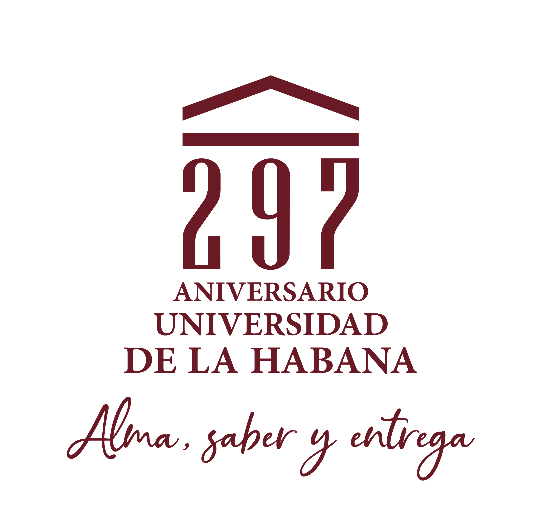 Premios de la Rectora - 2024
Comisiones
#1
#2
#3
#4
#5
#6
Mención
Silvia Pell Del Río. Fac. de Química
Dirige la Comisión Nacional de Técnico Superior en Gestión Integral de Residuos. Realización de encuentros sistemáticos con la contraparte de GER y vinculación a proyectos de investigación conectados a la formación de profesionales es esta área. Coordinadora PADIT desde la red GUCID, desarrolló encuentros metodológicos con equipos territoriales. Participó en numerosas acciones de capacitación a decisores municipales. Coordinadora del grupo de trabajo de gestión ambiental del MES.2 publicaciones de corte metodológico.
Profesor o investigador más destacado en trabajo docente-metodológico.
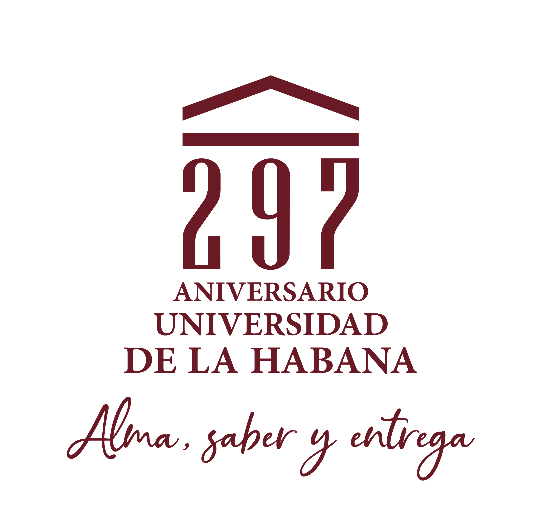 Premios de la Rectora - 2024
Comisiones
#1
#2
#3
#4
#5
#6
Profesor o investigador más destacado en trabajo docente-educativo. 

Propuestas: 13
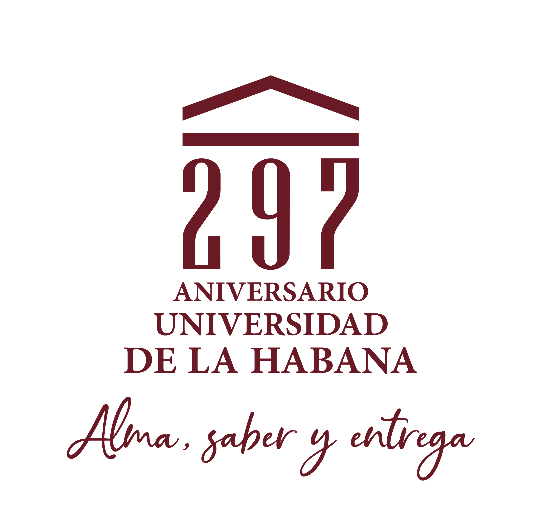 Premios de la Rectora - 2024
Comisiones
#1
#2
#3
#4
#5
#6
Premio
Macyuri Álvarez Luna. Fac. de Economía
Profesora Titular, con 304 horas presenciales de pregrado en 2 asignaturas. Profesora Principal de primer año, con excelente seguimiento a las asignaturas del año y el desempeño estudiantil. Diseña las reuniones del colectivo de año teniendo en cuenta la impartición de clases metodológicas instructivas, el diagnóstico personalizado y la atención a becas. Perfeccionamiento de asignaturas en Plataforma EVEA. Participa en las actividades extensionistas junto a sus estudiantes. Ha trabajado en la preparación de varios alumnos ayudantes y ha capacitado a los recién graduados. Participó en la Disciplina Principal Integradora e impartió una session relacionada con el reglamento docente y disciplinario al 1er año. Contribuyó a la formación del grupo científico estudiantil en 1er año. Cuenta con un proyecto sectorial aprobado en el ámbito del trabajo educativo.
Profesor o investigador más destacado en trabajo docente-educativo.
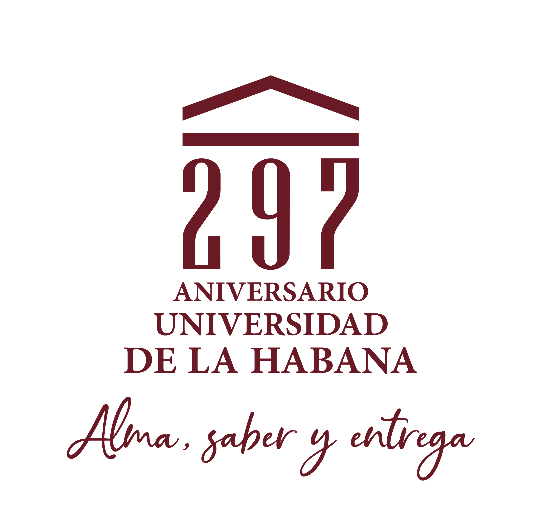 Premios de la Rectora - 2024
Comisiones
#1
#2
#3
#4
#5
#6
Mención
Marlyn Valdés de la Cruz. Fac. de Biología
Profesora Auxiliar y PPA del 4to año Biología, con atención a tres grupos en los períodos de Enero a Marzo, dos de Octubre a diciembre por diferencias de calendario. Impartió 4 asignaturas en CD. Desarrolló la caracterización de los grupos de estudiantes y se establecieron mecanismos para lograr el mejor aprendizaje en un curso realmente complejo. Se destaca su estrecha interacción con los estudiantes y profesores que propicia la solución con rapidez de las dificultades que se presentan. Especial atención a la superación metodológica del colectivo docentes de las asignaturas y disciplina que dirige. Realizó 14 reuniones metodológicas y organizó la Olimpiada Iberoamericana de Biología. Participó junto con los estudiantes en actividades propuestas en la Estrategia de Trabajo Educativo y Político Ideológico.
Profesor o investigador más destacado en trabajo docente-educativo.
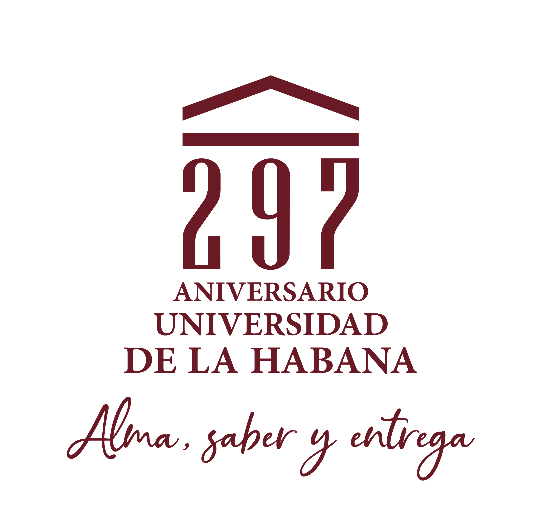 Premios de la Rectora - 2024
Comisiones
#1
#2
#3
#4
#5
#6
Mención
Irela Pérez Sánchez. IFAL
Profesora Titular, con 327 horas de docencia directa en 4 asignaturas. Profesora Principal de 1er Año con excelente desempeño y seguimiento sistemático al desempeño de claustro y estudiantes. Participación en colectivos de año de 2do a 4to. Logra la incorporación de estudiantes de 1er año a tareas investigativas y extensionistas. Tutora de 3 trabajos de diploma. Dirige el Tribunal de categorías docentes superiores. Tutora de 1 tesis de maestría. Presidenta del Consejo Científico del IFAL.
Profesor o investigador más destacado en trabajo docente-educativo.
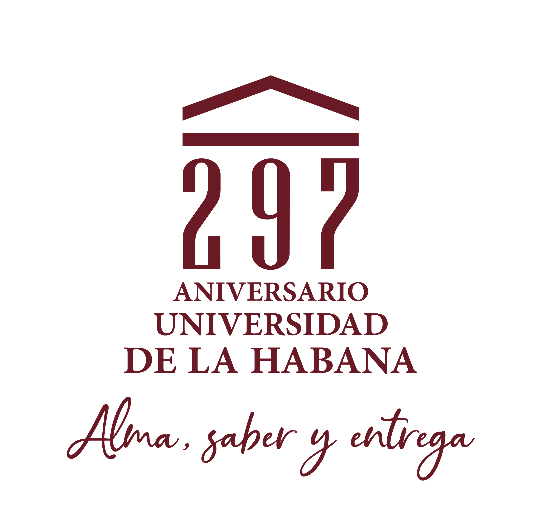 Premios de la Rectora - 2024
Comisiones
#1
#2
#3
#4
#5
#6
Profesor más destacado en Curso por encuentro o Curso a distancia. 

Propuestas: 8
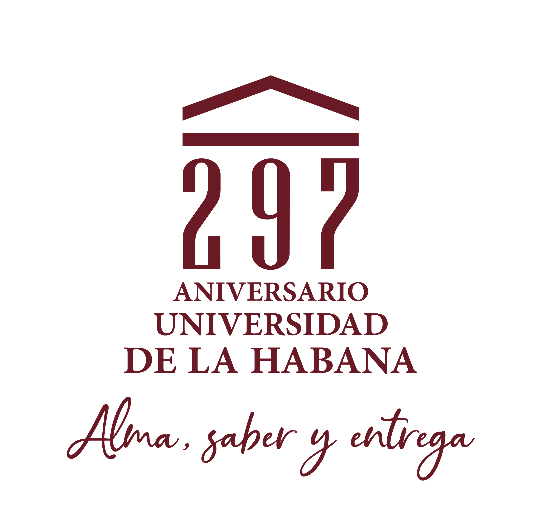 Premios de la Rectora - 2024
Comisiones
#1
#2
#3
#4
#5
#6
Premio
Laura Fernández Alfonso. Colegio San Gerónimo
Defendió su tesis de maestría. Alto compromiso con la institución (UH y OHC). Impartió 4 asignaturas en el año, así como el curso propedéutico. Profesora Principal de 2do año y de 3er año. Jefa de disciplina. Recibió varios cursos de posgrado. Organizadora del Coloquio de educación patrimonial. Reserva de cuadro del Decano y secretaria del núcleo del PCC.
Profesor más destacado en Curso por encuentro o Curso a distancia.
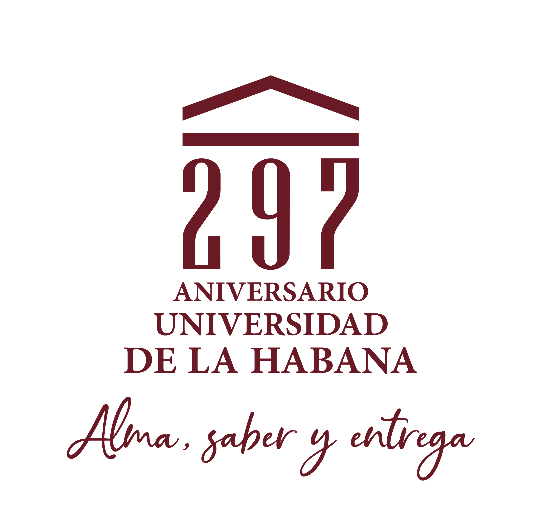 Premios de la Rectora - 2024
Comisiones
#1
#2
#3
#4
#5
#6
Profesor joven más destacado en Ciencias naturales y exactas. 

Propuestas: 6
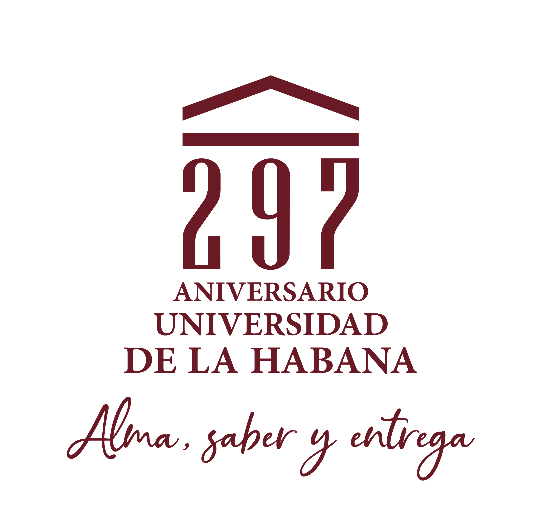 Premios de la Rectora - 2024
Comisiones
#1
#2
#3
#4
#5
#6
Premio
Damián Valdés Santiago. MATCOM
Defendíó su doctorado en el año y obtuvo las categorías de Profesor Titular e Investigador Titular. Participa en 11 proyectos de investigación multidisciplinarios. Presenta 10 artículos, 3 capítulos de libros y 23 participaciones en eventos nacionales e internacionales, 5 posgrados impartidos y 3 recibidos, 3 asignaturas impartidas, 2 tesis de doctorado y 5 tesis de maestría tutoradas, es revisor de revistas internacionales. Asumió la dirección de la revista Ciencias Matemáticas
Profesor joven más destacado en Ciencias naturales y exactas.
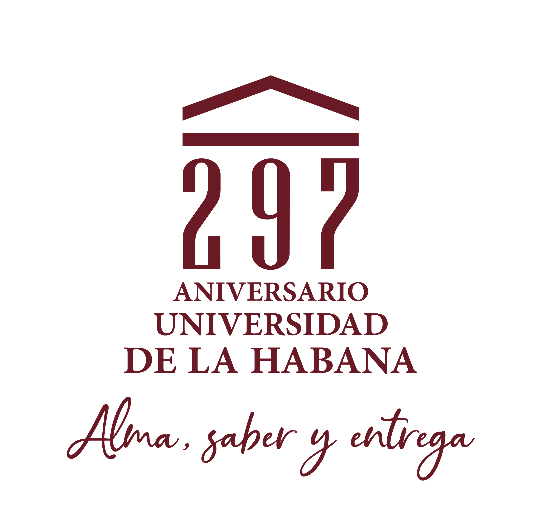 Premios de la Rectora - 2024
Comisiones
#1
#2
#3
#4
#5
#6
Mención
Saúl González Rosales. Fac. de Biología
Profesor Instructor. Impartió la asignatura de Biología durante 75 horas en dos grupos en el Colegio Universitario, donde fue coordinador. 289 horas de docencia directa. Coordinador General de la asignatura integradora.  Profesor Guía de 2do Año de la carrera de Biología. Participa en 4 proyectos. Publicó 1 artículo, 1 capítulo de libro y participó en 2 eventos internacionales
Profesor joven más destacado en Ciencias naturales y exactas.
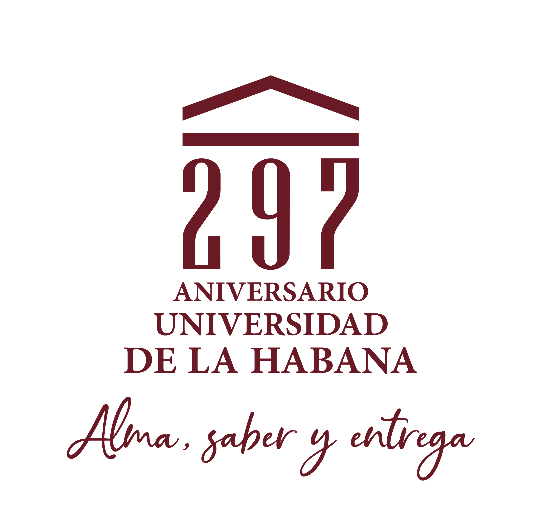 Premios de la Rectora - 2024
Comisiones
#1
#2
#3
#4
#5
#6
Profesor joven más destacado en Ciencias sociales. 

Propuestas: 6
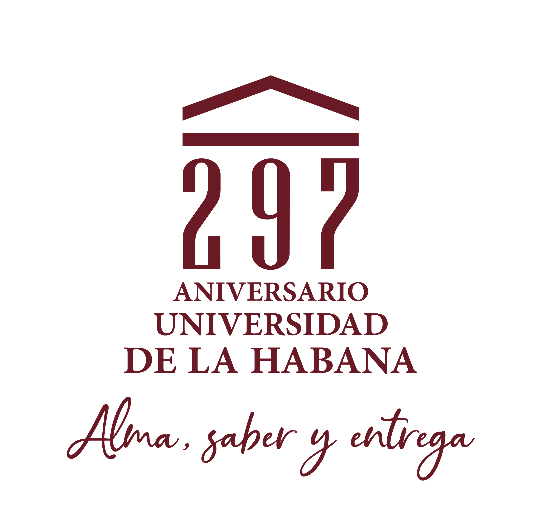 Premios de la Rectora - 2024
Comisiones
#1
#2
#3
#4
#5
#6
Premio
Juliette Ortiz Gómez, Fac. de Psicología
Defendíó su doctorado en el año y obtuvo las categorías de Profesor Titular e Investigador Titular. Participa en 11 proyectos de investigación multidisciplinarios. Presenta 10 artículos, 3 capítulos de libros y 23 participaciones en eventos nacionales e internacionales, 5 posgrados impartidos y 3 recibidos, 3 asignaturas impartidas, 2 tesis de doctorado y 5 tesis de maestría tutoradas, es revisor de revistas internacionales. Asumió la dirección de la revista Ciencias Matemáticas
Profesor joven más destacado en Ciencias sociales.
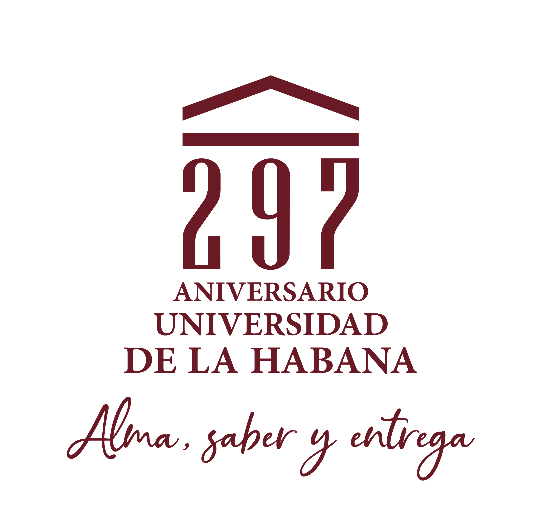 Premios de la Rectora - 2024
Comisiones
#1
#2
#3
#4
#5
#6
Premio
Juan Ernesto Gutiérrez Leyva. Fac. de Turismo
Profesor Auxiliar. Defendió su doctorado en el período. Secretario General del Buró Universitario Sindical. Impartió 7 asignaturas. Profesor Principal de la Disciplina Integradora. Impartió 2 talleres de capacitación. 3 ponencias en eventos y 3 artículos publicados.
Profesor joven más destacado en Ciencias sociales.
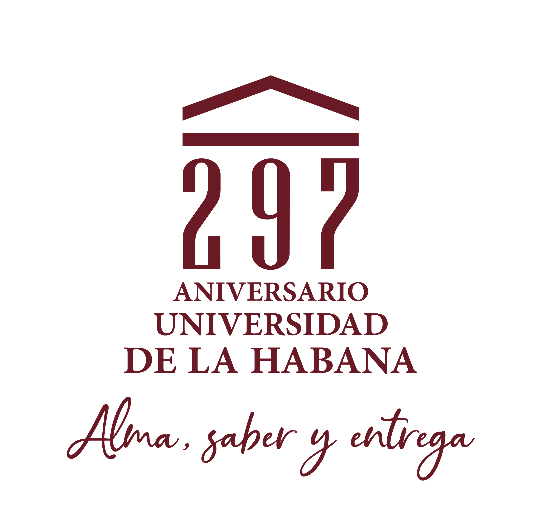 Premios de la Rectora - 2024
Comisiones
#1
#2
#3
#4
#5
#6
Mención
Anier López Pérez, FLEX
Profesor e Investigador Auxiliar (en 2024). 352 horas de docencia directa, en 6 asignaturas. Tutor de 4 alumnos ayudantes. Asumió como vicedecano y reserva de Decano. Dirige 8 estudiantes en investigación. Profesor Principal de asignatura y coordinador de grupo científico, participa en 4 proyectos. 2 publicaciones y revisión de otras 2. Editor de la Revista Universidad de La Habana. Miembro de tribunal de categorías docentes.
Profesor joven más destacado en Ciencias sociales.
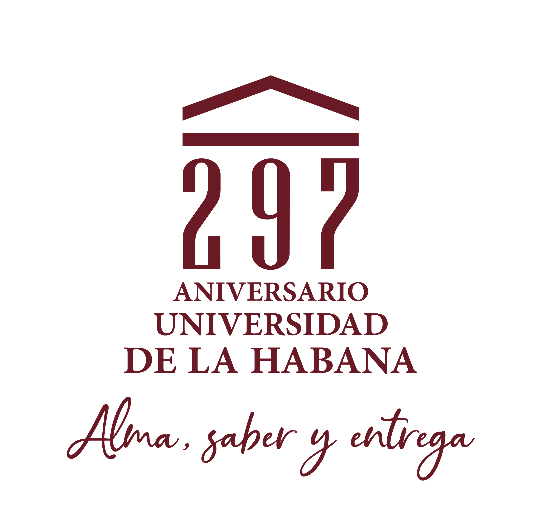 Premios de la Rectora - 2024
Comisiones
#1
#2
#3
#4
#5
#6
Profesor más destacado en Residencias estudiantiles. 

Propuestas: 1
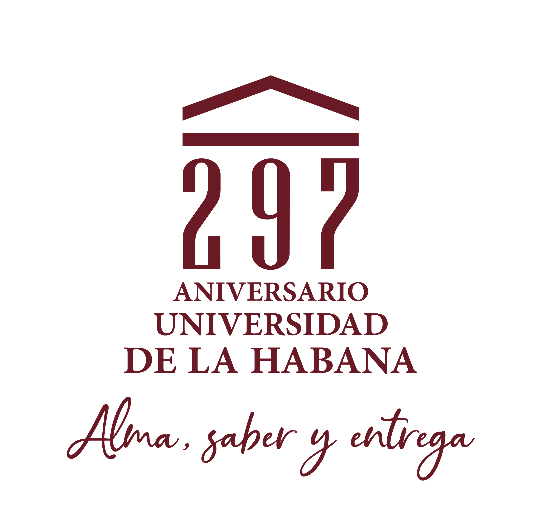 Premios de la Rectora - 2024
Comisiones
#1
#2
#3
#4
#5
#6
Premio
Roxana Cabrera Puig. MATCOM
Profesora Principal de 1er año, Profesora Titular. Coordinación y preparación docente-metodológica del Año Cero. Seguimiento de los becados que se encuentran en la Residencia del Bahía, coordinando y canalizando las preocupaciones de los estudiantes, atendiendo a su vez a aquellos que siendo de la capital solicitan residencia. Realiza actividades que compulsan el trabajo colaborativo y cooperativo. Ha ayudado en la limpieza, embellecimiento de las áreas de la residencia. Mantiene una comunicación con los dirigentes responsables de los estudiantes en la residencia. Ha visitado a los enfermos y a los que presentan dificultades para asistir a la facultad
Profesor más destacado en Residencias estudiantiles.
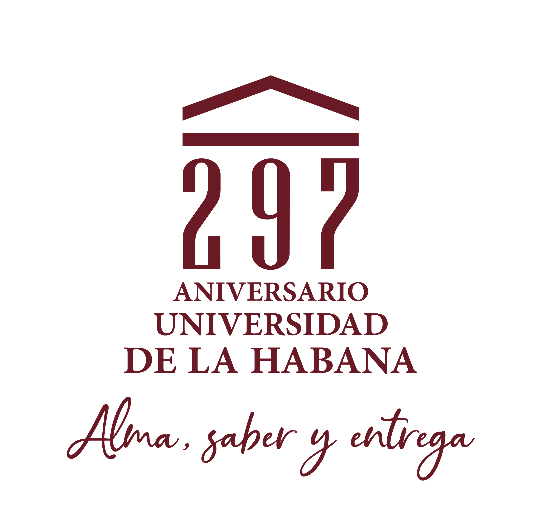 Premios de la Rectora - 2024
Comisiones
Comisiones
#1
#2
#3
#4
#5
#6
Técnico no docente con título universitario en actividades vinculadas a la docencia. 

Propuestas: 3
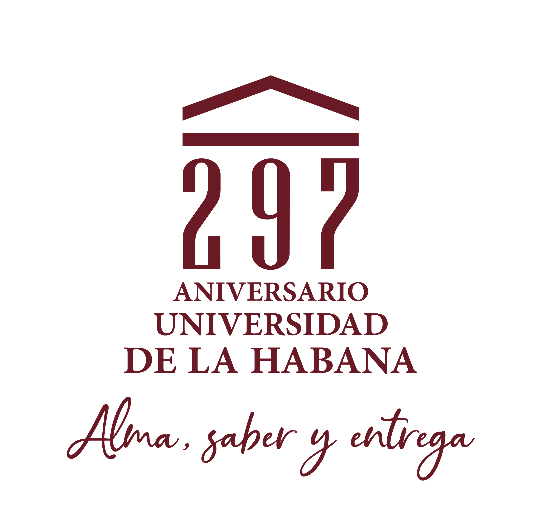 Premios de la Rectora - 2024
Comisiones
#1
#2
#3
#4
#5
#6
Premio
Dainelis Rodríguez. IFAL
Colabora en 5 asignaturas y en el proceso de ubicación laboral. Vinculada a 2 proyectos. Se destaca en actividades de orientación vocacional. Coordina la ACTAC.
Téc. no doc. con título universitario en actividades vinculadas a la docencia.
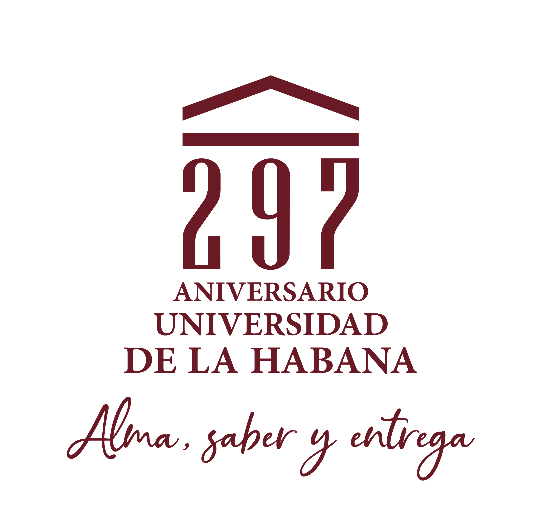 Premios de la Rectora - 2024
Comisiones
#1
#2
#3
#4
#5
#6
Profesor integral. 

Propuestas: 18
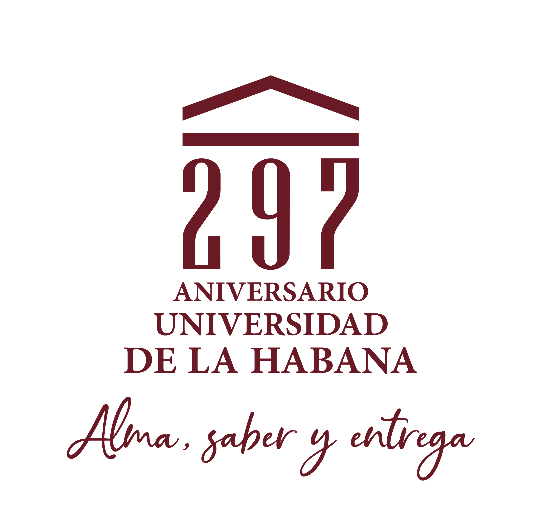 Premios de la Rectora - 2024
Comisiones
#1
#2
#3
#4
#5
#6
Premios
Listado de Profesores integrales.
Alejandro Barro Cañamero. Fac. de Biología
Aimé Pelaiz Barranco. Fac. de Física
Alicia Casariego Año. IFAL
Silvia Odriozola Guitart. Fac. de Economía
Jorge Enrique Torralbas. Fac. de Psicología
Noris Tamayo Pineda. CEAP
Lissette Pérez Hernández. Fac. de Derecho
Rosa Mayelín Guerra Bretaña. BIOMAT
Mariuska Sarduy González. CONFIN
Guillermo Ronda Velázquez. FLEX
Profesor integral.
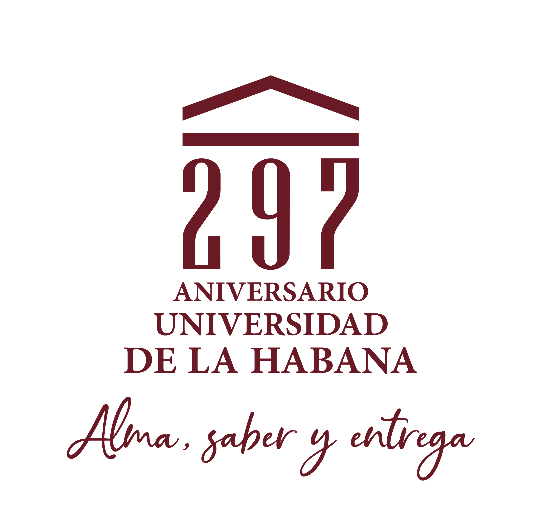 Premios de la Rectora - 2024
Comisiones
#1
#2
#3
#4
#5
#6
Premio a la Distinción del Ministro.

Propuestas: 2
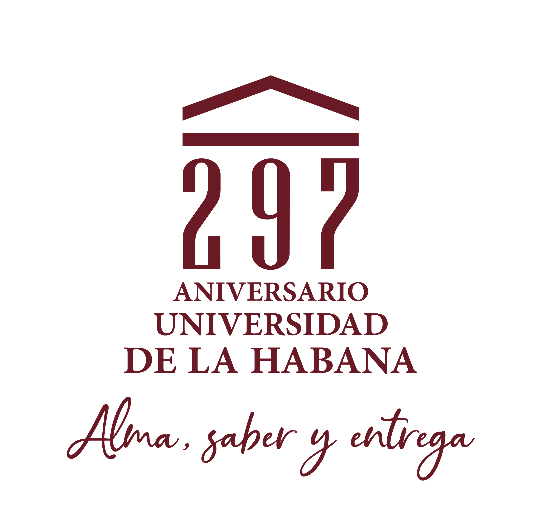 Premios de la Rectora - 2024
Comisiones
#1
#2
#3
#4
#5
#6
Premios
Premio a la Distinción del Ministro
Silvia Odriozola Guitart. Fac. de Economía
Noris Tamayo Pineda. CEAP
Premio a la Distinción del Ministro.
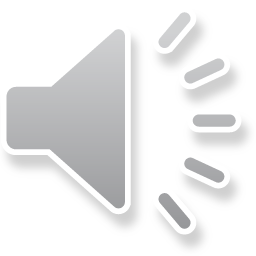 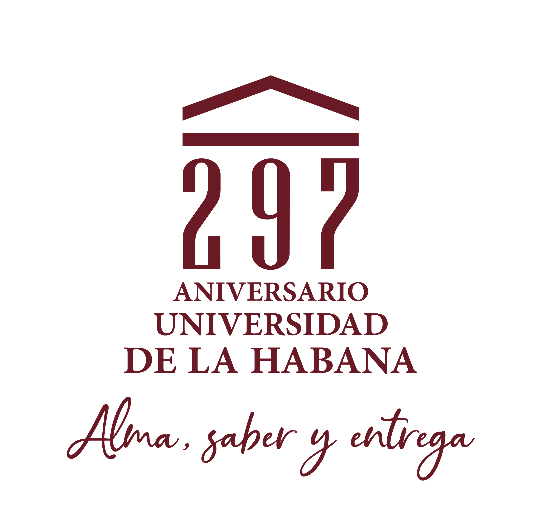 Premios de la Rectora - 2024
Comisiones
#1
#2
#3
#4
#5
#6
Colectivo más destacado en trabajo educativo.

Propuestas: 7
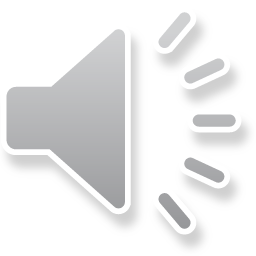 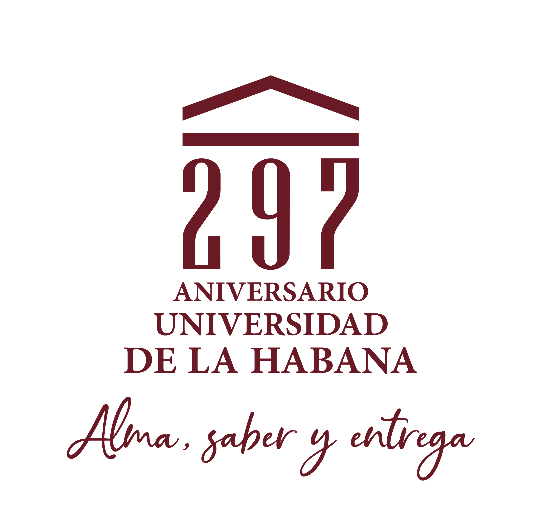 Premios de la Rectora - 2024
Comisiones
#1
#2
#3
#4
#5
#6
Premio
Dep. Doc. Quím. General e Inorgánica, Fac. de Química
Colectivo formado por 25 profesores. Impartió 13 asignaturas de pregrado, 8 de ellas a otras carreras, para un total de 2238h de docencia directa, y más de 150h por profesor, con atención a 710 estudiantes en el curso 2024 y 595 en el primer período del actual curso. Atención al Colegio Universitario grado 12 de la especialidad, con formación de valores y atención a la orientación vocacional. Impartición de 9 asignaturas de posgrado.  Profesores principales de año en 1ro y 2do de carrera Química y 1 profesor guía, con atención pormenorizada. Atención a 13 alumnos ayudantes, 5 de los cuales transitaron a ATD. Coordinación de 1 proyecto extensionista. Apoyo a la organización y preparación para eventos competitivos nacionales e internacionales de estudiantes de preuniversitario. Coordinación de cátedra UNESCO. 20 publicaciones y 65 ponencias en eventos. Una solicitud de patente y participación de 19 proyectos de investigación nacionales y 7 internacionales. Tres premios ACC en 2023.
Colectivo más destacado en trabajo educativo.
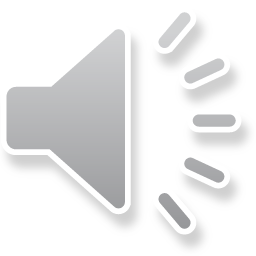 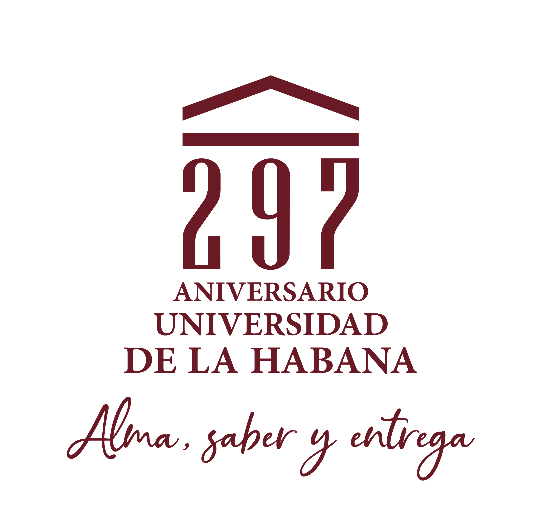 Premios de la Rectora - 2024
Comisiones
#1
#2
#3
#4
#5
#6
Mención
Dep. Docente Microbiología, Fac. de Biología
Dpto. carrera constituido por 17 profesores. Se logró la reacreditación de la carrera de Excelencia. Coordina el Programa de Maestría en Microbiología con cinco menciones. Impartieron 30 asignaturas del plan de estudio de las 3 carreras de la Facultad, para un total de aproximadamente 2022 horas de docencia. Impartición de 11 cursos de postgrado a profesionales de diferentes centros del país, con   210h de docencia directa. Cuatro Profesores Principales de año y 5 Profesores Guías. Atención a 8 alumnos ayudantes y a la Residencia estudiantil. Numerosas actividades extensionistas y atención a grupo científico estudiantil. Dos premios ACC, 1 premio CITMA y varios premios UH.
Colectivo más destacado en trabajo educativo.
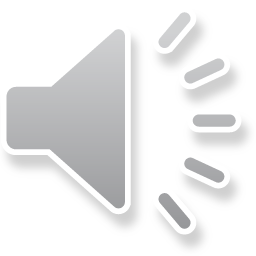 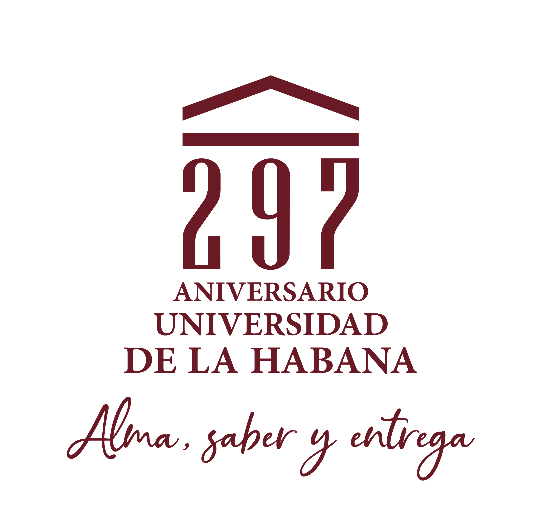 Premios de la Rectora - 2024
Comisiones
#1
#2
#3
#4
#5
#6
Mención
Dep. Docente Desarrollo Económico, Fac. de Economía
Dpto. constituido por 25 profesores. Impartición de docencia de Economía Política a todas las carreras en las 3 modalidades, y otras 5 asignaturas impartidas en otras carreras de Economía y Contabilidad, para más de 5000 h de docencia directa a más de 100 grupos de clases. Actor fundamental en la elaboración e implementación de la Estrategia de Marxismo y en el marco del Programa Nacional sobre Teoría Marxista y Procesos Ideológicos en la Sociedad Cubana Contemporánea. Papelrelevante en el proceso de evaluación institucional. Intensa labor extensionista. Asesoría permanente a organismos y macroprogramas
Colectivo más destacado en trabajo educativo.
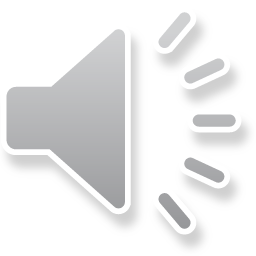 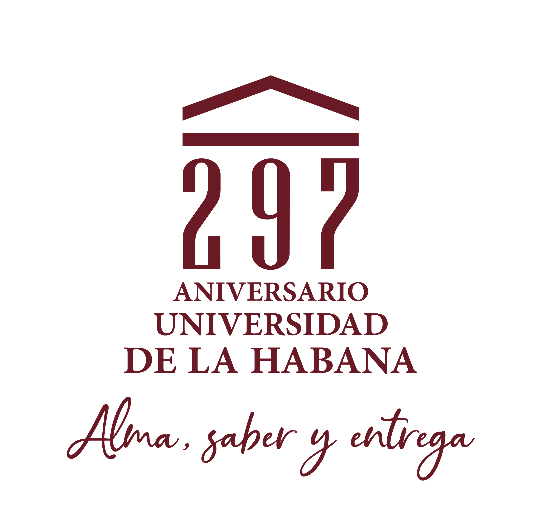 Premios de la Rectora - 2024
Comisiones
#1
#2
#3
#4
#5
#6
Colectivo más destacado en trabajo metodológico.

Propuestas: 6
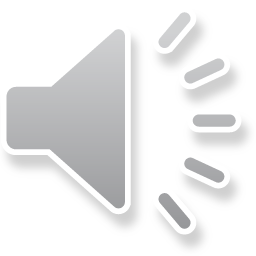 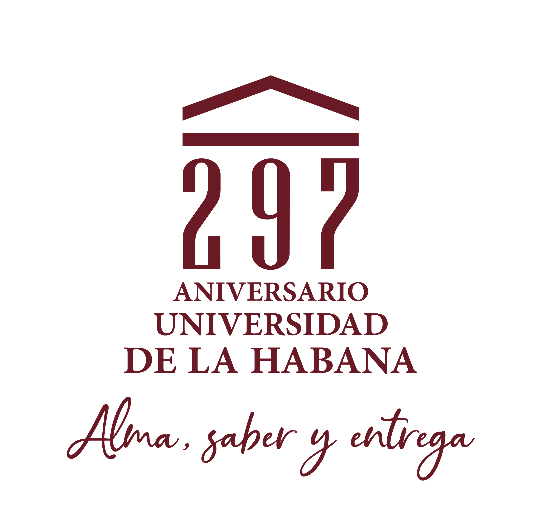 Premios de la Rectora - 2024
Comisiones
#1
#2
#3
#4
#5
#6
Premio
Dep. Doc. De Farmacia, IFAL
Dpto. constituido por 34 profesores. Realizaron exitosamente la reacreditación de Excelencia de la carrera Ciencias Farmacéuticas. Intenso plan de trabajo metodológico, que incluye el XIII Taller metodológico Gilma Fernández y el seguimiento a la estrategia de sostenibilidad del claustro y alumnos ayudantes. Encuentros frecuentes con unidades docentes y empleadores. Actualización y empleo de la plataforma EVEA. Diseño y diversificación de la bolsa de optativas en respuesta a empleadores y estudiantes. Desarrollo de un taller dedicado al trabajo metodológico en el VII Encuentro Internacional de Ciencias Farmacéuticas y Alimentarias 2024. Atención a los CES homólogos. Participación en la Red de Dirección Estratégica de Educación Superior, con producción científica asociada. Participación en grupos de trabajo como parte de la Red Panamericana de Educación Farmacéutica. Participación en 4 proyectos institucionales, 2 sectoriales y en 2 cursos de posgrado en el ámbito del trabajo metodológico. Se eleva la satisfacción estudiantil con la práctica laboral. Intenso trabajo de orientación vocacional y profesional
Colectivo más destacado en trabajo metodológico.
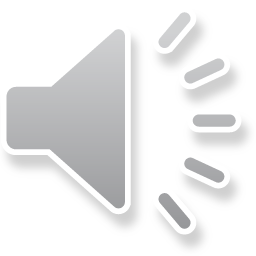 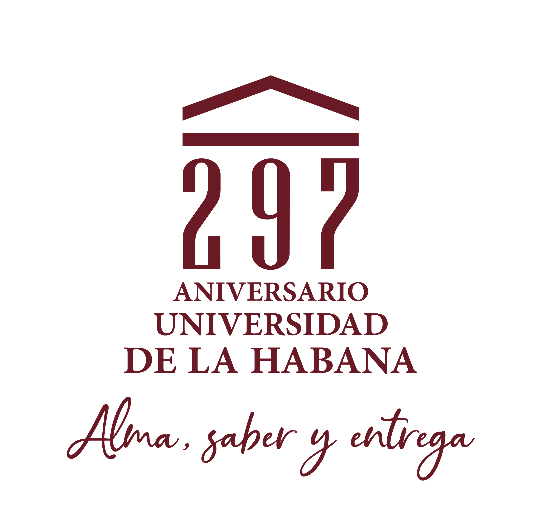 Premios de la Rectora - 2024
Comisiones
#1
#2
#3
#4
#5
#6
Mención
Dep. Docente Microbiología, Fac. de Biología
Dpto. carrera constituido por 17 profesores. Se logró la reacreditación de la carrera de Excelencia. Coordina el Programa de Maestría en Microbiología con cinco menciones. Impartieron 30 asignaturas del plan de estudio de las 3 carreras de la Facultad, para un total de aproximadamente 2022 horas de docencia. Impartición de 11 cursos de postgrado a profesionales de diferentes centros del país, con   210h de docencia directa. Cuatro Profesores Principales de año y 5 Profesores Guías. Atención a 8 alumnos ayudantes y a la Residencia estudiantil. Numerosas actividades extensionistas y atención a grupo científico estudiantil. Dos premios ACC, 1 premio CITMA y varios premios UH.
Colectivo más destacado en trabajo metodológico.
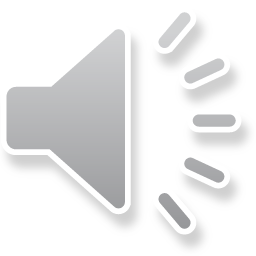 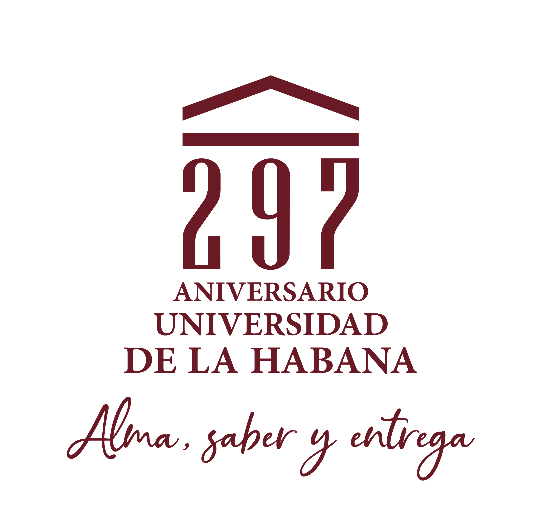 Premios de la Rectora - 2024
Comisiones
#1
#2
#3
#4
#5
#6
Unidad docente más destacada.

Propuestas: 6
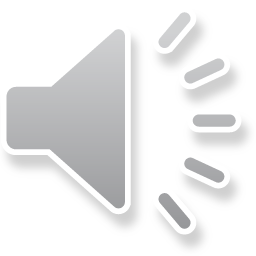 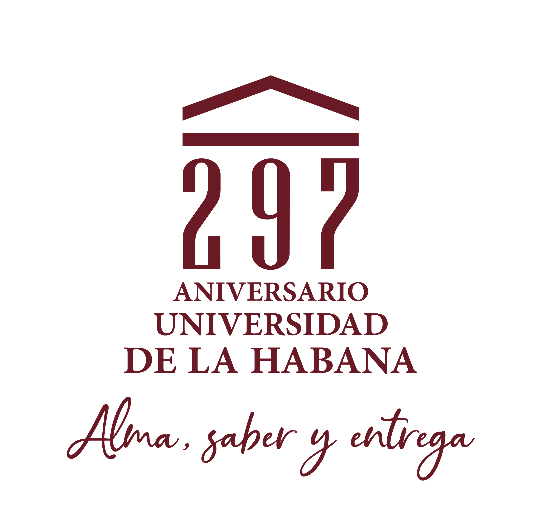 Premios de la Rectora - 2024
Comisiones
#1
#2
#3
#4
#5
#6
Premio
Centro de Inmunología Molecular, Fac. de Biología
Vínculo de colaboración docente y científico con más de 2 décadas. Contribuyeron en la formación de 93 estudiantes de pregrado en práctica laboral, asesoraron 27 estudiantes en culminación de estudios y 16 en Jornada científica Estudiantil. Impartieron 5 asignaturas de pregrado y 2 de posgrado  Contribuyen con 16 investigadores y miembros del claustro de la Maestría y 11 investigadores miembros en el claustro del Programa Doctoral. Trabajan de manera conjunta en numerosos proyectos, de ellos 5 nacionales, 2 internacionales y 15 trabajos conjuntos presentados en eventos. En todos los resultados se contribuye con la formación de pregrado y postgrado, así como con el fortalecimiento de infraestructura.
Unidad docente más destacada.
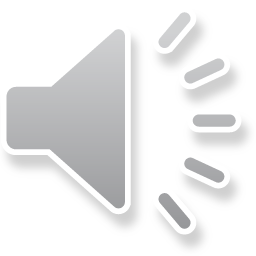 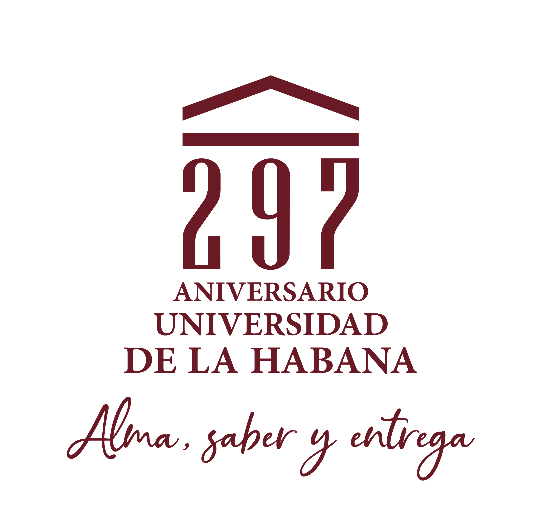 Premios de la Rectora - 2024
Comisiones
#1
#2
#3
#4
#5
#6
Colectivo más destacado Integral.

Propuestas: 8
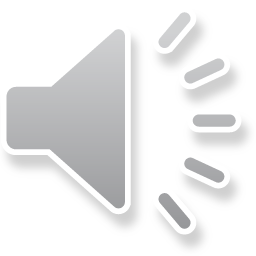 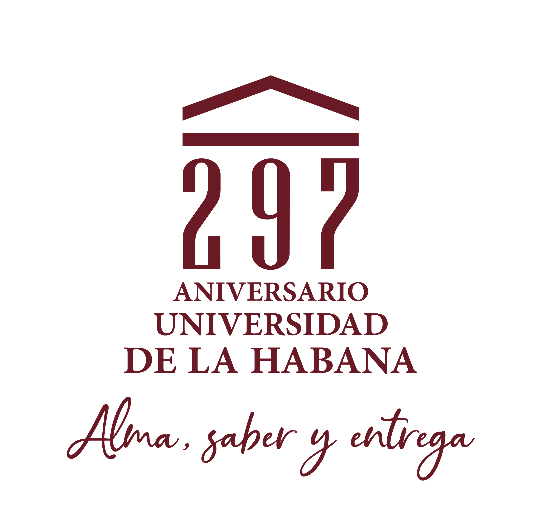 Premios de la Rectora - 2024
Comisiones
#1
#2
#3
#4
#5
#6
Premio
Departamento docente Microbiología, Fac. de Biología
Dpto. carrera constituido por 17 profesores. Se logró la reacreditación de la carrera de Excelencia. Coordina el Programa de Maestría en Microbiología con cinco menciones. Impartieron 30 asignaturas del plan de estudio de las 3 carreras de la Facultad y 11 cursos de postgrado a profesionales de diferentes centros del país. Cuatro Profesores Principales de año y 5 Profesores Guías. Atención a 8 alumnos ayudantes y a la Residencia estudiantil. Numerosas actividades extensionistas y atención a grupo científico estudiantil. 12 artículos en Web of Science o SCOPUS, 3 en Scielo y 2 en Latindex. Dos premios ACC, 1 premio CITMA y varios premios UH. Intenso trabajo metodológico en el año. Trabajo sostenido con graduados en adiestramiento. Vínculo sistemático con unidad docente para el fortalecimiento de la carrera. Atención al Colegio 12 grado. Fortalecimiento de la orientación vocacional.
Colectivo más destacado Integral.
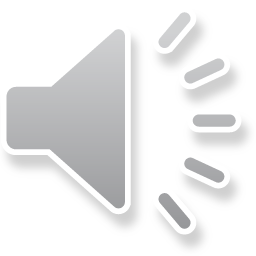 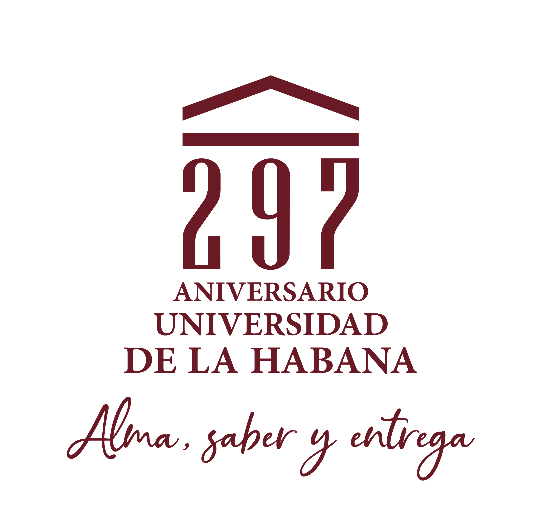 Premios de la Rectora - 2024
Comisiones
#1
#2
#3
#4
#5
#6
Mención
Dep. Doc. Quím. General e Inorgánica, Fac. de Química
Colectivo formado por 25 profesores. Impartió 13 asignaturas de pregrado, 8 de ellas a otras carreras. Atención al Colegio Universitario grado 12 de la especialidad. Impartición de 9 asignaturas de posgrado.  Profesores principales de año en 1ro y 2do y 1 profesor guía. Atención a 13 alumnos ayudantes, 5 de los cuales transitaron a ATD. Coordinación de 1 proyecto extensionista. Apoyo a la organización y preparación para eventos competitivos nacionales e internacionales de estudiantes de preuniversitario. Coordinación de cátedra UNESCO. 20 publicaciones y 65 ponencias en eventos. Una solicitud de patente y participación de 19 proyectos de investigación nacionales y 7 internacionales. Tres premios ACC en 2023
Colectivo más destacado Integral.
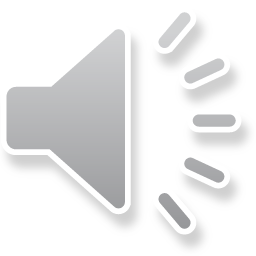 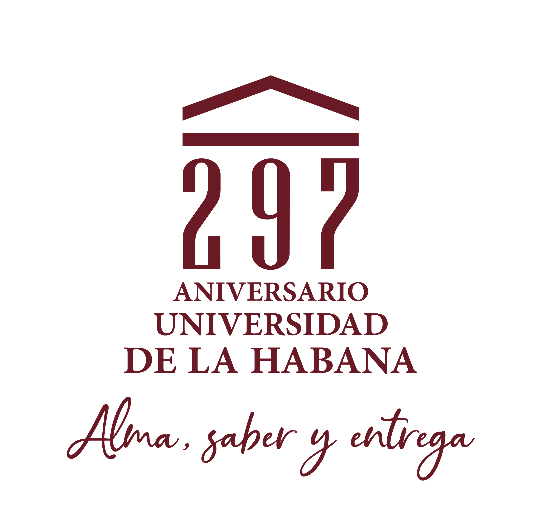 Premios de la Rectora - 2024
Comisiones
#1
#2
#3
#4
#5
#6
Mención
Departamento Docente de Farmacia, IFAL
Dpto. constituido por 34 profesores. Realizaron exitosamente la reacreditación de Excelencia de la carrera Ciencias Farmacéuticas. Intenso plan de trabajo metodológico. Encuentros frecuentes con unidades docentes y empleadores. Actualización y empleo de la plataforma EVEA. Atención a 30 estudiantes de doctorado (7 defensas) y 21 maestrandos graduados. Publicación de 34 artículos, y participación en 30 proyectos de investigación. Intenso trabajo de orientación vocacional y profesional. Numerosas actividades extensionistas realizadas
Colectivo más destacado Integral.
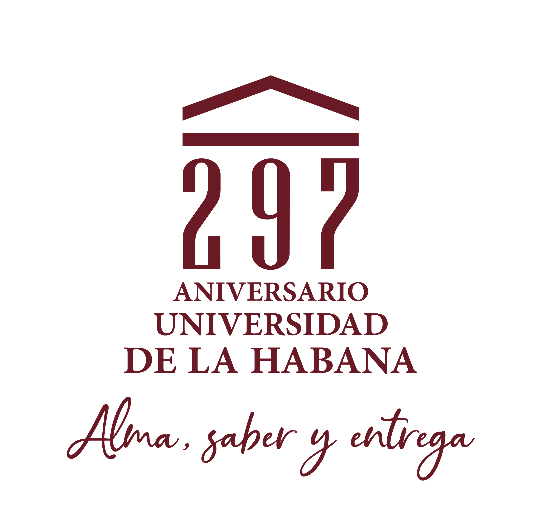 Premios de la Rectora - 2024
Comisiones
#1
#2
#3
#4
#5
#6
Maday Alonso del Rivero Antigua
DPG
DCT
BUS
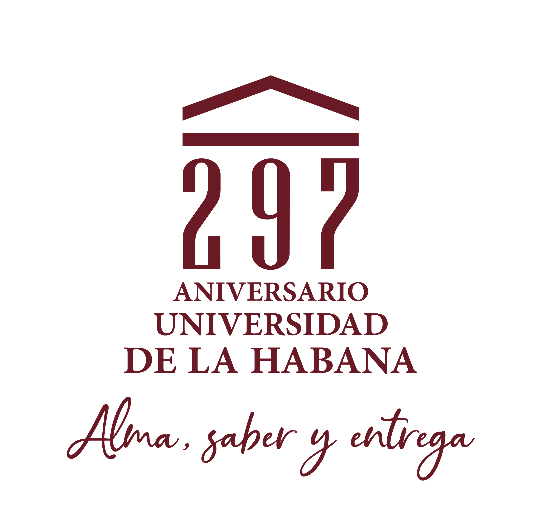 Premios de la Rectora - 2024
Comisiones
#1
#2
#3
#4
#5
#6
Profesor o investigador más destacado en doctorados.
Profesor o investigador más destacado en maestrías o especialidades.
Profesor o investigador más destacado en superación profesional. 
Técnico no docente con título universitario en actividades vinculadas directamente a la investigación.
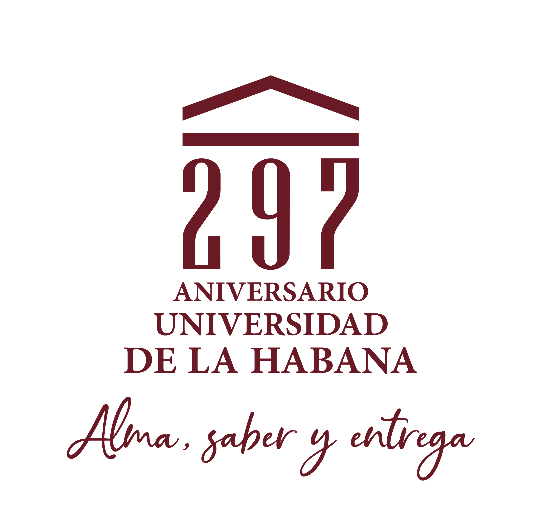 Premios de la Rectora - 2024
Comisiones
#1
#2
#3
#4
#5
#6
Colectivo docente en maestrías y/o especialidades. 	
Colectivo docente en doctorados.
Colectivo docente en superación profesional.
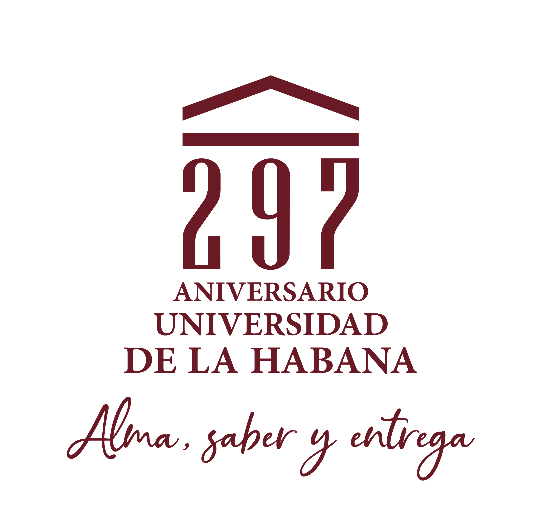 Premios de la Rectora - 2024
Comisiones
#1
#2
#3
#4
#5
#6
Profesor o Investigador más destacado en superación profesional. 

Propuestas: 11
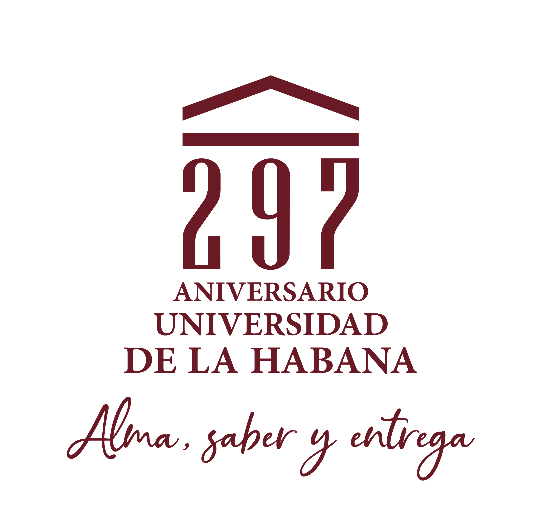 Premios de la Rectora - 2024
Comisiones
#1
#2
#3
#4
#5
#6
Premio
Dr. C. Armando Castanedo Abay. CEAP
Desarrolló una amplia y diversa labor en la superación profesional de posgrado con elevado impacto: 17 cursos en varias provincias, 4 cursos en Diplomados, 11 entrenamientos, 23 conferencias y 9 talleres de especialización.  Además impartió 3 cursos en Maestría y 2 en doctorado. Su trabajo ha estado orientado a la formación en mediación y negociación en materia de gestión de conflictos, desarrollando una metodología reconocida a nivel latinoamericano. Entrenó a mediadores profesionales de la Corte Cubana de arbitraje Comercial Internacional, mediadores de bufetes colectivos, estudiantes de la ESCEG y lideró el grupo de trabajo creado para promulgar la nueva Ley de Arbitraje y Mediación Comercial Internacional. Publicó dos libros, tiene una destacada labor docente educativa, metodológica, investigativa y de extensión universitaria. Tutor de 4 maestrantes. Asignatura electiva de pregrado “Mediación y Negociación en la Administración Pública” con excelente acogida por estudiantes de Derecho, Psicología, Artes y Letras, Sociología, Turismo, Lenguas extranjeras, entre otras. Tutora 5 doctorandos, 1 defendido. Recibió la Medalla José Tey y el Sello 295  Aniversario de la UH.
Profesor o Investigador más destacado en superación profesional.
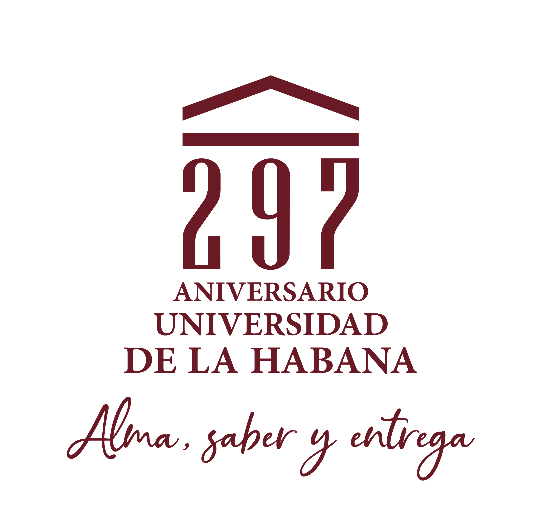 Premios de la Rectora - 2024
Comisiones
#1
#2
#3
#4
#5
#6
Profesor o investigador más destacado en Maestría y Especialidad. 

Propuestas: 10
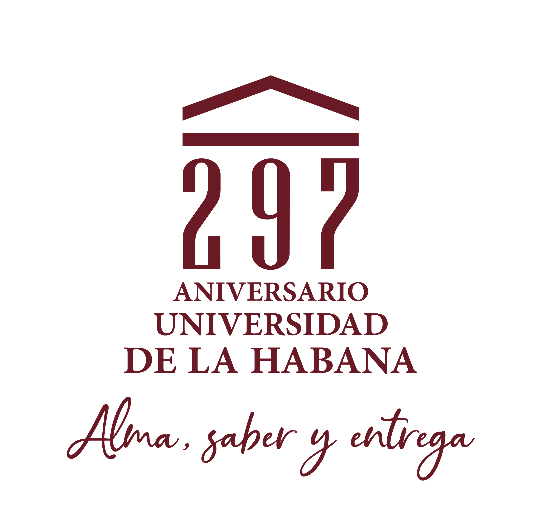 Premios de la Rectora - 2024
Comisiones
#1
#2
#3
#4
#5
#6
Premio
Dr. C. Lidia Ester Cuba Vega. FENHI
Miembro del comité académico de la Maestría en Estudios Lingüísticos del Español como Lengua Extranjera, impartió 3 cursos, coordinó y trabajó el módulo III de Investigación, oponente en 3 defensas, 12 tribunales de talleres de tesis, predefensa, y defensa, tutora de 6 maestrantes 1 de ellos defendió exitosamente. Cotutora de Tesis de diploma de FAyL, tutora del grupo científico estudiantil “Riqueza léxica en estudiantes universitarios habaneros”. Claustro de la Especialidad en Español como Lengua Extranjera de la UCPEJV, donde impartió clases. Claustro del PD en Ciencias Lingüísticas de la UH, tutora 3 doctorandos y prepara otros 3 para su ingreso, tribunal en 9 talleres de tesis. Claustro del PD en Ciencias Lingüísticas y Literarias de la UO, tribunal 1 defensa. Tribunal de 1 defensa del PD en Ciencias Pedagógicas del ICCP.  Impartió docencia de pregrado en la asignatura Fonética y Fonología del Español en la carrera de Lengua Española para No Hispanohablantes. Dirige el equipo de autoras cubanas del Volumen Variedad Cubana del libro Variedades de ELE para editorial SGEL, experta del PN Ciencias Sociales y Humanidades, realizó 6 publicaciones, participó en 7 eventos, dirige un proyecto de investigación asociado el PN11 y participa en otro. Todo lo anterior lo ha desarrollado de forma simultánea con sus funciones como Decana de la Facultad de Español para No Hispanohablantes de la UH.
Profesor o investigador más destacado en Maestría y Especialidad.
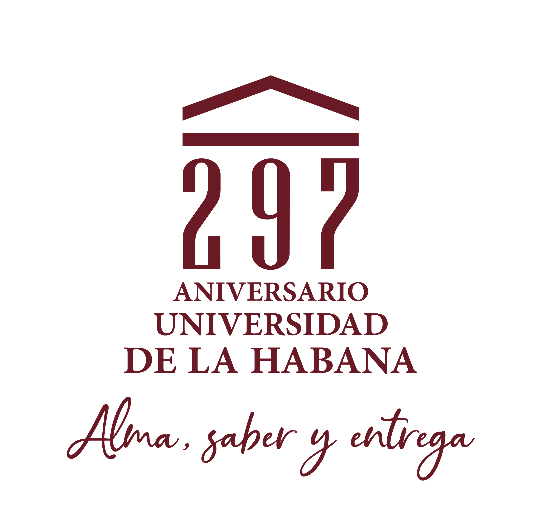 Premios de la Rectora - 2024
Comisiones
#1
#2
#3
#4
#5
#6
Mención
Dr. C. Julia María Espinosa Manfugás. FTUR
Coordinadora del Comité académico de la Maestría en Gestión Turística. Dirigió el proceso de cierre del programa y el diseño del nuevo programa, con todas las actividades de orden pedagógico, curricular y de gestión, siendo el primer programa Nuevo aprobado para la modalidad a distancia, además de la semipresencial. Dirige personalmente la atención a 67 maestrantes matriculados en el programa anterior para un proceso de culminación de estudios exitoso. Forma parte del claustro de las maestrías en Ciencias y Tecnologías de los Alimentos y de Cosmetología del IFAL. Impartió 2 cursos de la maestría, tutora 6 maestrantes, y presidió 2 tribunales de defensa. Impartió 3 cursos de posgrado, es profesora principal de 2 asignaturas Gestión de la Calidad y Gestión de la restauración con varios grupos de clases, tribunal de ejercicios de culminación de estudios y tutora de 5 tesis de diploma. Miembro del CC de FTUR, y una amplia y reconocida labor investigativa, 2 publicaciones y 4 eventos. En 2024 se otorga la Medalla Frank País de 2do grado.
Profesor o investigador más destacado en Maestría y Especialidad.
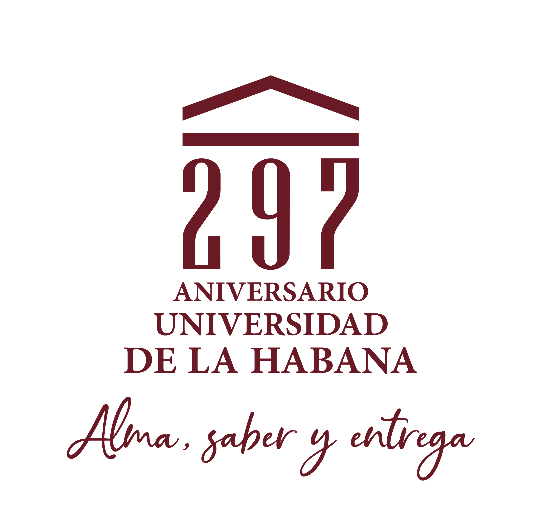 Premios de la Rectora - 2024
Comisiones
#1
#2
#3
#4
#5
#6
Mención
Dr. C. Patricia Batista Sardain.  Fac. Psicología
Coordinadora del comité académico de la Maestría de Psicología Educativa con muy buenos resultados, organizó y dirigió el proceso de reacreditación del programa ratificando la categoría de Excelencia, impartió un módulo y tutoró 4 maestrantes. Impartió dos cursos de posgrado. Es jefa de departamento de Formación Básica y jefa de la Disciplina de Metodología de la Investigación en la carrera de Psicología, impartió 8 asignaturas, tutora de 14 alumnos ayudantes de docencia e investigación, tutora de 4 tesis de diploma defendidas, tribunal en 4 tesis de diploma. Amplio y destacado trabajo metodológico en pre y posgrado, dirige 2 proyectos (1 institucional y otro del PN 11) y participa en otro del PN11, 2 publicaciones y 4 eventos.
Profesor o investigador más destacado en Maestría y Especialidad.
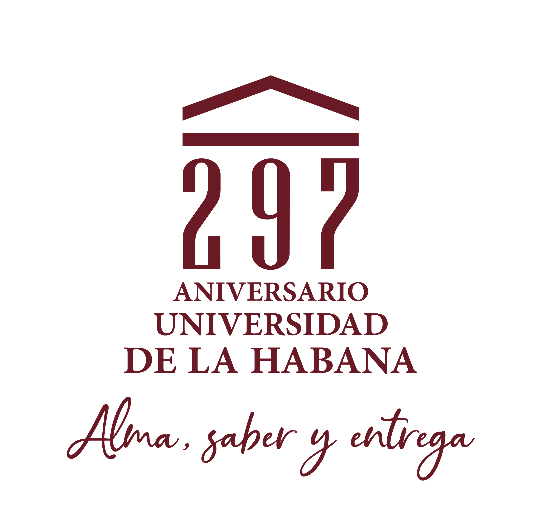 Premios de la Rectora - 2024
Comisiones
#1
#2
#3
#4
#5
#6
Profesor o investigador más destacado en Doctorado. 

Propuestas: 8
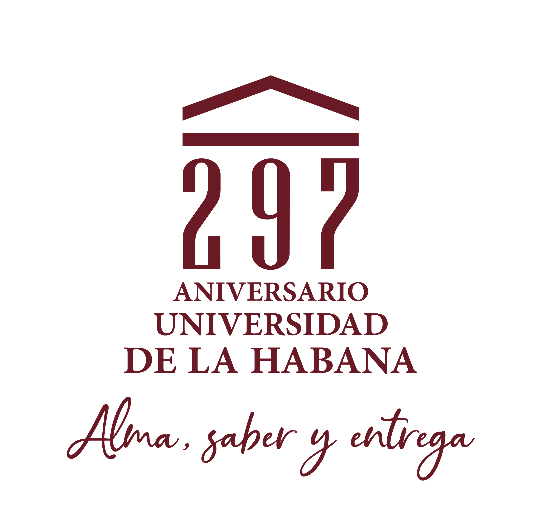 Premios de la Rectora - 2024
Comisiones
#1
#2
#3
#4
#5
#6
Premio
Dr. C Lissette Pérez Hernández. Fac. Derecho
Desarrolló una loable labor como Coordinadora del comité doctoral del Programa de Doctorado en Ciencias Jurídicas con matrícula de 39 doctorandos, 5 defensas en 2024.  Atiende de forma directa dos grupos de extranjeros asignados al programa por la UH (Ecuador) y el MES (Angola). Lideró el proceso de reacreditación, adelantado 1 año y en paralelo con la Evaluación Institucional a la UH, del PD ratificando la Excelencia. Se desempeñó como tutora de 4 doctorandos, uno de ellos defendió exitosamente. Coordinada el comité académico de la Maestría en Derecho Constitucional y Administrativo dirigiendo el proceso de reacreditación en noviembre y ratificando la Excelencia. Es tutora de 9 maestrantes en 3 programas diferentes, y miembro de otro comité académico.  En pregrado impartió  conferencias de Teoría del Estado y Metodología de la investigación, dirigió los colectivos docentes de ambas asignaturas en todas las modalidades  y fue tribunal en ejercicios de culminación de estudios. Coordina 4 proyectos de investigación, tuvo 3 publicaciones, 6 eventos, participa en 2 Redes, miembro de varios Consejos científicos, y obtuvo numerosos reconocimientos en el año,  en particular por su labor en el proceso de posgrado y el impacto de los resultados en la Facultad y la UH. Impartió 78 horas en actividades de superación profesional de posgrado.
Profesor o investigador más destacado en Doctorado.
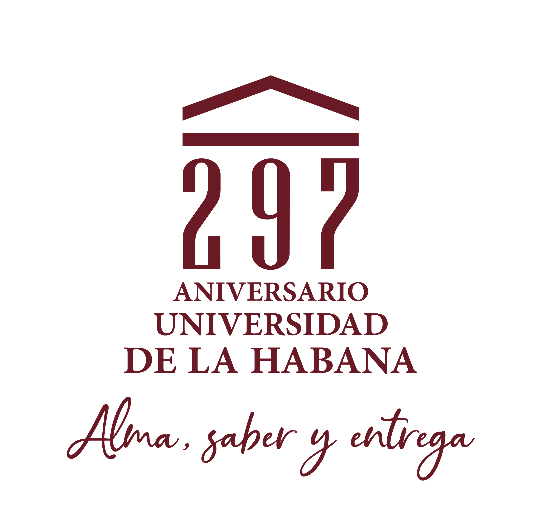 Premios de la Rectora - 2024
Comisiones
#1
#2
#3
#4
#5
#6
Mención
Dr. C. Fidel de la Oliva de Con. Fac. CONFIN
Desarrolló una excelente labor como Coordinador del comité doctoral del Programa de Doctorado en Ciencias Contables y Financieras con matrícula de 41 doctorandos, 8 predefensas y 9 defensas en 2024. Se desempeñó como tutor de 4 doctorandos, uno de ellos defendió exitosamente. Presidió 3 tribunales de predefensa y 5 de defensa, y participó como representante de la CGC UH en 2 predefensas y 2 defensas,  organizó tres talleres de doctorado. Destacada labor docente educativo, investigativo.
Profesor o investigador más destacado en Doctorado.
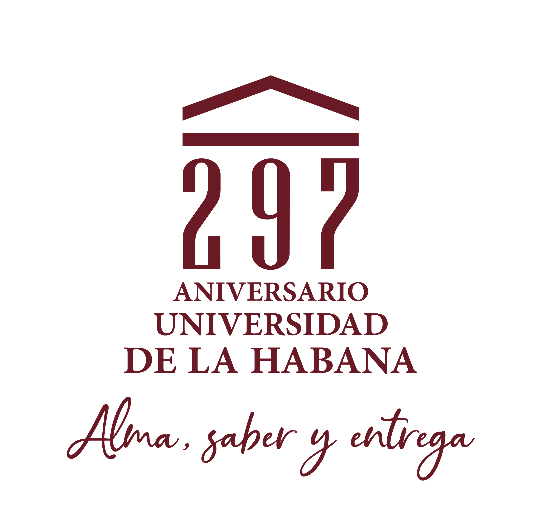 Premios de la Rectora - 2024
Comisiones
#1
#2
#3
#4
#5
#6
Mención
Dr. C. Blanca Emilia Blanco Campins. Fac. Economía
Desarrolló una destacada labor como miembro Comité doctoral del PD en Ciencias de la Admnistración y como  Vicep. Subc.  GC Sección de Economía y Contabilidad de la CGC UH, cumpliendo de forma responsable y profesional las tareas asignadas. Participó en 31 sesiones científicas, formó  parte  del grupo  que  trabajó  en  el  levantamiento  y  asesoramiento  para  el ingreso  de  un  nuevo  grupo  de  21  aspirantes  de  la  Universidad  Bolivariana del Ecuador,  así como en los 21 tribunales de aprobación de tema,  y en  los  6  tribunales  que  se  realizaron  para aspirantes nacionales, y en 4 sesiones para aprobar pase a predefensa. Fue parte de los colectivos científicos en 2 predefensas. Se desempeñó como tutora de 3 doctorandos, uno de ellos defendió exitosamente. Es  la  actual  coordinadora  del  Programa  de  Maestría  en  Administración  de Negocios, organizó  los  talleres  de  avances  de  investigación correspondientes a las Ediciones 19 y 20;  y el proceso de apertura de la Edición 21. Es tutora de 2 maestrantes e impartió más de 150 horas de docencia en cursos de pregrado y postgrado. Participó en varios tribunales de Trabajos de Diploma y tribunales de ejercicio de la profesión, tanto en el curso diurno, como en el CPE. Reconocido trabajo científico.
Profesor o investigador más destacado en Doctorado.
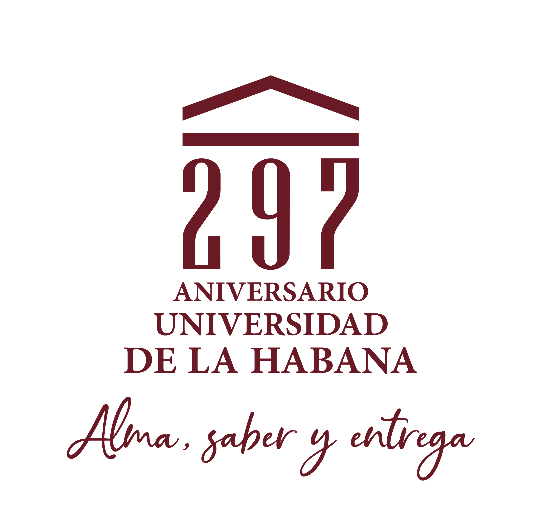 Premios de la Rectora - 2024
Comisiones
#1
#2
#3
#4
#5
#6
Propuesta de Premio de la Rectora de Posgrado a Distinción del Ministro. 

Propuestas: 1
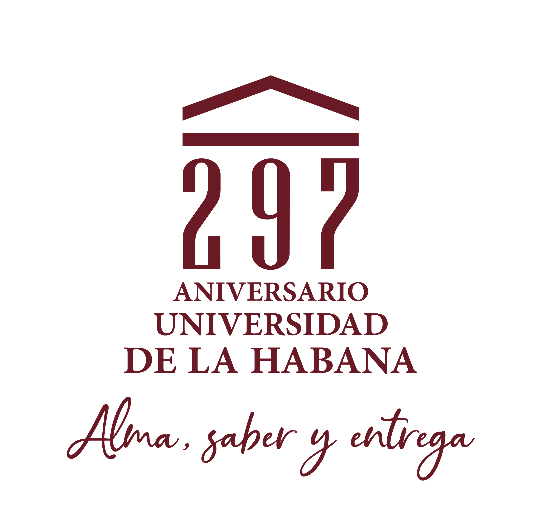 Premios de la Rectora - 2024
Comisiones
#1
#2
#3
#4
#5
#6
Premio
Dr. C. Tania Ortiz Cárdenas. Dirección de Posgrado
Desarrolló una amplia labor con vicedecanos y coordinadores de especialidad, maestría y doctorado para la organización de la gestión del proceso de posgrado en la UH. Lideró el proceso de análisis y transformación de la estructura de programas académicos de maestría hacia propuestas integradas y multidisciplinarias en nuevos programas, lográndose por primera vez la aprobación de modalidades a distancia.  Amplio trabajo metodológico – organizativo para la orientación, elaboración y preparación de informes de autoevaluación y evidencias de posgrado para acreditación de programas académicos de posgrado (3 doctorados, 4 maestrías) y la evaluación institucional a la UH con la realización de talleres grupales, intercambios en las áreas universitarias, revisión de documentación y asesoría permanente.  Tutora de 3 doctorandos y 2 maestrantes, impartió 3 cursos de posgrado, coordinó 1 proyecto de fortalecimiento institucional de gestión del posgrado, Coordina 1 proyecto del Programa Sectorial de ES de gestión de la formación doctoral,  2 artículos, 7 ponencias.
Propuesta de Premio de la Rectora de Posgrado a Distinción del Ministro.
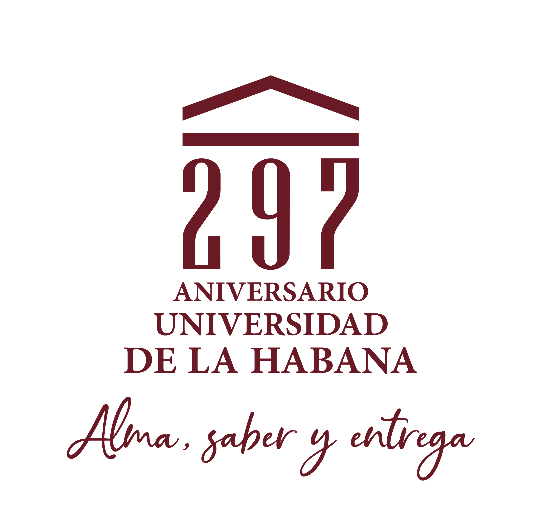 Premios de la Rectora - 2024
Comisiones
#1
#2
#3
#4
#5
#6
Colectivo más destacado en Superación Profesional. 

Propuestas: 4
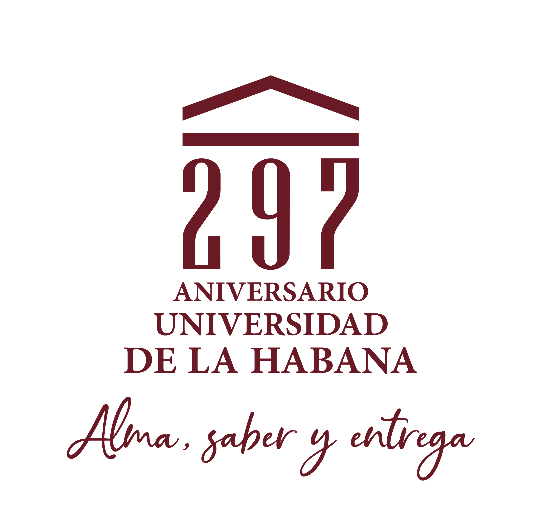 Premios de la Rectora - 2024
Comisiones
#1
#2
#3
#4
#5
#6
Premio
CEAP
Colectivo que ha desarrollado 35 cursos, conferencias y seminarios con más de 180 graduados, por igual,  ha desarrollado 2 diplomados y 6 entrenamientos con un alto impacto en áreas estratégicas
Colectivo más destacado en Superación Profesional.
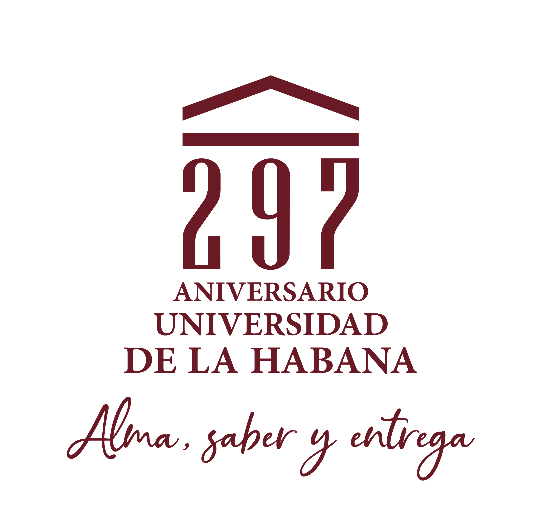 Premios de la Rectora - 2024
Comisiones
#1
#2
#3
#4
#5
#6
Colectivo docente en maestrías y/o especialidades. 

Propuestas: 4
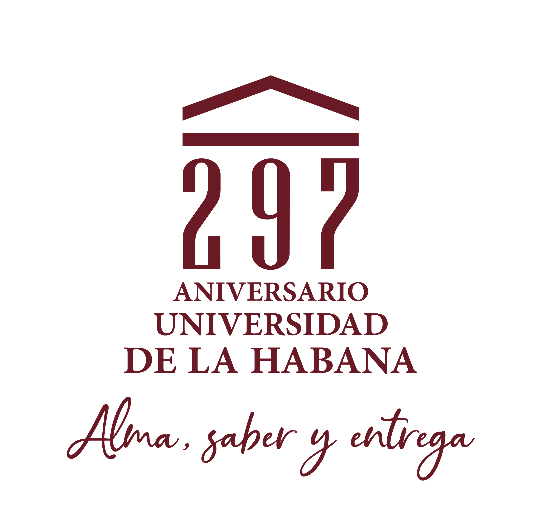 Premios de la Rectora - 2024
Comisiones
#1
#2
#3
#4
#5
#6
Premio
Dep. de Estudios Jurídicos Básicos, Fac. de Derecho
Desarrollan el Programa de Derecho Constitucional y Administrativo, el cual fue reacreditado con la categoría de Excelencia por la JAN en el año 2024. Durante la evaluación del Programa realizada no se identificaron debilidades en ninguna de las variables examinadas. Se efectuaron 4 defensas exitosas ES un programa con alta demanda en el sector jurídico, cuyo colectivo goza de prestigio y reconocimiento.
Colectivo docente en maestrías y/o especialidades.
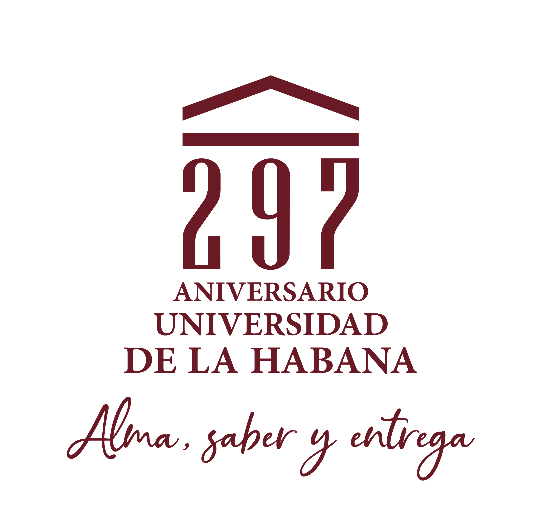 Premios de la Rectora - 2024
Comisiones
#1
#2
#3
#4
#5
#6
Mención
Colectivo del Dep. de Ciencias Emp., Fac. de Economía
Colectivo que a través de la Maestría en Administración de Negocios (MAN); y la Maestría en Gestión de la Información, ambas acreditadas de Excelencia, exhiben resultados satisfactorios en el período. Cuentan con ediciones abiertas y en proceso de defensa de tesis que responden a necesidades del país.
Colectivo docente en maestrías y/o especialidades.
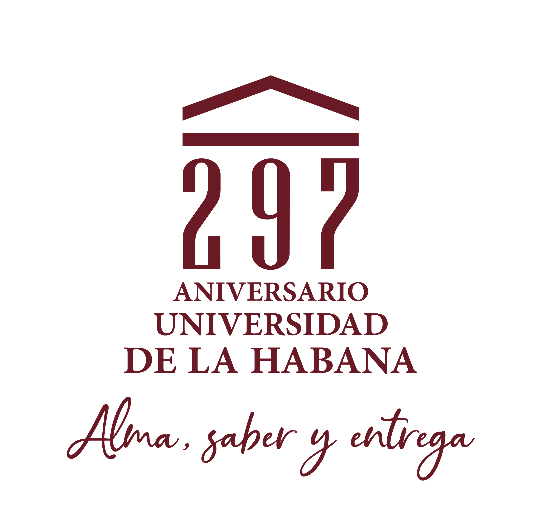 Premios de la Rectora - 2024
Comisiones
#1
#2
#3
#4
#5
#6
Mención
Colectivo Colegio San Gerónimo de La Habana
Colectivo que a través de la Maestría Patrimonio Documental e Histórico en su III y IV edición ha logrado impacto y reconocimiento, con 9 defensas en el periodo.
Colectivo docente en maestrías y/o especialidades.
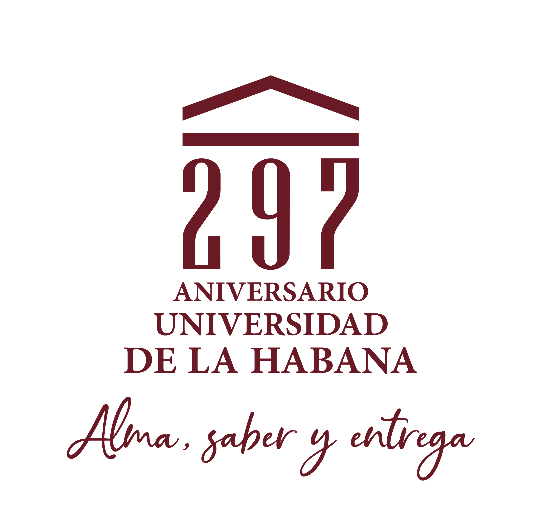 Premios de la Rectora - 2024
Comisiones
#1
#2
#3
#4
#5
#6
Colectivo más destacado en Doctorados. 

Propuestas: 4
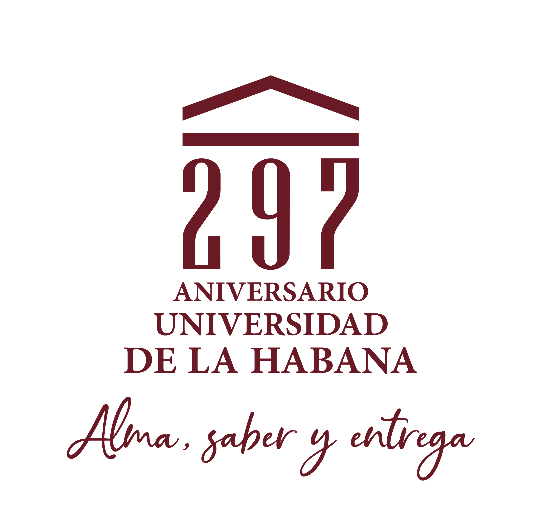 Premios de la Rectora - 2024
Comisiones
#1
#2
#3
#4
#5
#6
Premio
Facultad de Derecho
El área atiende el Programa de Ciencias Jurídicas, el cual fue acreditado de Excelencia y acaba de ratificar su condición en el proceso desplegado en diciembre de 2024 por la JAN. Durante la evaluación del Programa Doctoral realizada en el año 2024 no se identificaron debilidades en ninguna de las variables examinadas. El Programa cuenta con una matrícula de 40 doctorandos, atendidos por un colectivo de 29 doctores (100 porciento participa y 97 porciento tutora), los que muestran resultados relevantes en su desempeño en la publicación de los resultados de investigación (31 ART, 57 CAP LIBRO 14 LIBROS Y 160 PONENCIAS), los premios y reconocimientos, así como la investigación científica. En el año 2024 el Programa defendió exitosamente 5 doctorandos. Es relevante la sostenida contribución del Programa para dar respuesta, desde los aportes de las tesis doctorales, a los principales problemas en el ámbito jurídico, así como su presencia activa en el ámbito legislativo. Existe satisfacción entre los involucrados en el Programa por los resultados alcanzados. El claustro del Programa está conformado por doctores de prestigio que pertenecen a diferentes órganos asesores en el campo del derecho.
Colectivo más destacado en Doctorados.
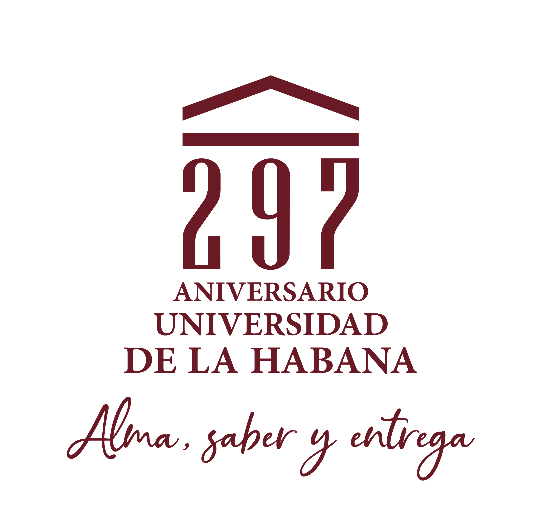 Premios de la Rectora - 2024
Comisiones
#1
#2
#3
#4
#5
#6
Premio
Departamento de Farmacia. IFAL.
El área atiende el Programa de Ciencias Jurídicas, el cual fue acreditado de Excelencia y acaba de ratificar su condición en el proceso desplegado en diciembre de 2024 por la JAN. Durante la evaluación del Programa Doctoral realizada en el año 2024 no se identificaron debilidades en ninguna de las variables examinadas. El Programa cuenta con una matrícula de 40 doctorandos, atendidos por un colectivo de 29 doctores (100 porciento participa y 97 porciento tutora), los que muestran resultados relevantes en su desempeño en la publicación de los resultados de investigación (31 ART, 57 CAP LIBRO 14 LIBROS Y 160 PONENCIAS), los premios y reconocimientos, así como la investigación científica. En el año 2024 el Programa defendió exitosamente 5 doctorandos. Es relevante la sostenida contribución del Programa para dar respuesta, desde los aportes de las tesis doctorales, a los principales problemas en el ámbito jurídico, así como su presencia activa en el ámbito legislativo. Existe satisfacción entre los involucrados en el Programa por los resultados alcanzados. El claustro del Programa está conformado por doctores de prestigio que pertenecen a diferentes órganos asesores en el campo del derecho.
Colectivo más destacado en Doctorados.
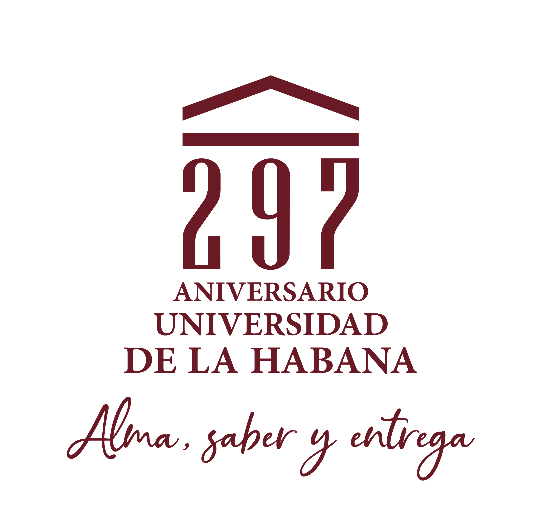 Premios de la Rectora - 2024
Comisiones
#1
#2
#3
#4
#5
#6
Mención
Departamento de Ciencias Empresariales (EKO).
El departamento de Ciencias empresariales lidera el “Programa de Doctorado en Ciencias de la Administración”, dirigido a la formación de doctores en Ciencias Económicas de alto prestigio a nivel nacional e internacional y el cual alcanzó la categoría de Excelencia en el 2019. El claustro está formado por 11 doctores de ese colectivo docente, junto a otros doctores del CETED, el CEEC, el CEAP, la Facultad de Turismo y otras áreas de la UH; por lo que constituye un espacio articulador de las áreas de ciencias económicas de la Universidad de La Habana, en particular, en el ámbito empresarial. Los temas abordados en las investigaciones son novedosos, responden a la solución de problemas concretos, lográndose la interrelación entre la solución de problemas y las líneas de investigación del programa y del departamento. Al concluir el año 2024, contaba con una matrícula de 53 aspirantes, la tutoría de 30 de ellos corresponde al Departamento de Ciencias Empresariales. En el año se realizaron 8 defensas (cinco de ellas con la tutoría de profesores del departamento), 4 predefensas y 31 sesiones científicas, 27 de ellas para la aprobación de temas de nuevos ingresos.  El programa realiza un importante aporte económico a la Universidad por concepto de pago de la colegiatura.
Colectivo más destacado en Doctorados.
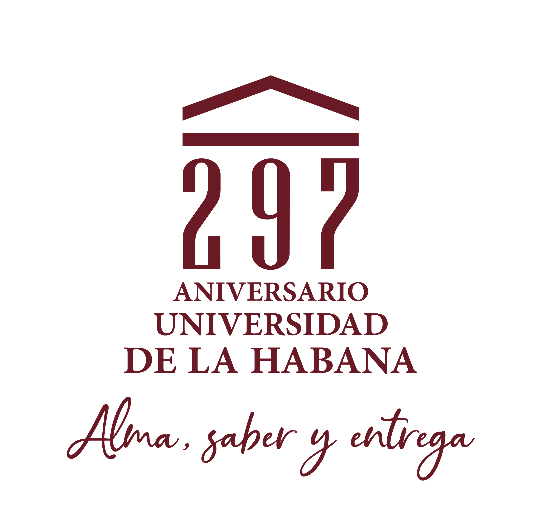 Premios de la Rectora - 2024
Comisiones
#1
#2
#3
#4
#5
#6
José A. Baujin
DEU
BUS
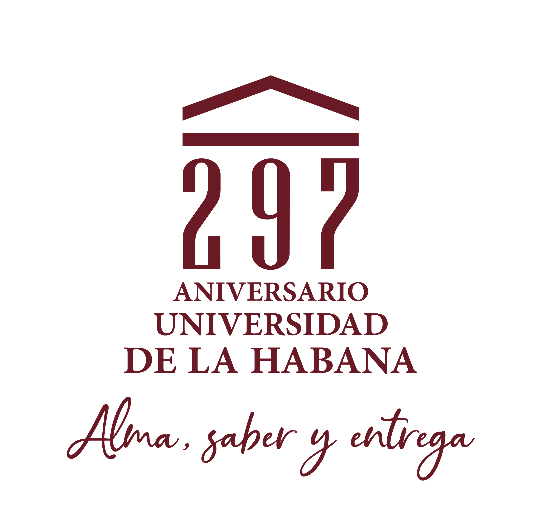 Premios de la Rectora - 2024
Comisiones
#1
#2
#3
#4
#5
#6
Trabajo en extensión universitaria.
Profesor joven más destacado en las tareas de impacto.
Técnico no docente con título universitario en actividades vinculadas a la extensión universitaria.
Colectivo docente en extensión universitaria.
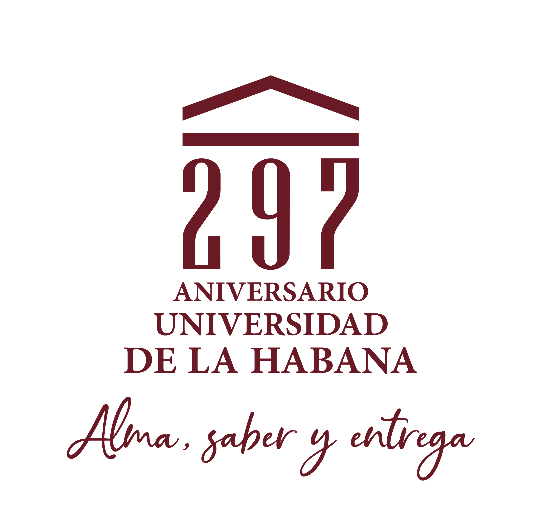 Premios de la Rectora - 2024
Comisiones
#1
#2
#3
#4
#5
#6
Profesor más destacado en Extensión Universitaria. 

Propuestas: 10
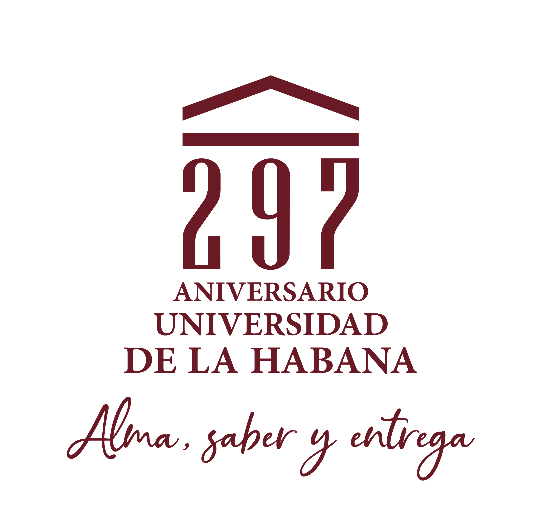 Premios de la Rectora - 2024
Comisiones
#1
#2
#3
#4
#5
#6
Premio y Distinción del Ministro
Dr. C. Manuel Ángel Calviño Fauly, Fac. de Psicología
52 programas de “Vale la pena”. 104 intervenciones radiales en “Psicología en frecuencia”, de Radio Rebelde. 30 podcasts en Cubadebate. Producción de 11 productos comunicativos otros (conferencias, mensajes motivacionales, etc.). Talleres, conferencias de formación y capacitación de cuadros de diversos organismos e instituciones (MINTUR, Gaviota S.A., UNICEF, UNESCO, Ministerio de Agricultura, Comité Provincial UJC, Havana Club, ICRT, CINESOFT, MININT, MINFAR, CIMEX, MINED, MES, BioCubaFarma, Banco Nacional de Cuba, Banco de Crédito y Comercio, UNE, Universidad del MININT, CUJAE, Escuela Superior del MININT, Escuela del Partido, etc.). Miembro de la Comisión de Política de Cuadros del Partido y el Gobierno. Director general de la revista Alternativas Cubanas de Psicología; director editorial de la Revista Cubana de Psicología; miembro del consejo editorial de seis revistas internacionales. Asesor de los proyectos extensionistas de la Facultad de Psicología. Muy destacada participación en el programa preparatorio y de actividades de la evaluación institucional externa de la JAN a la UH, en especial, en la variable “Impacto”. Obtuvo la Distinción Gitana Tropical (el más alto reconocimiento que confiere la Dirección Provincial de Cultura) y Distinción Plaza Distrito Cultural (por la notable contribución al desarrollo de la localidad y a la vida cultural de la localidad y la nación).
Profesor más destacado en Extensión Universitaria.
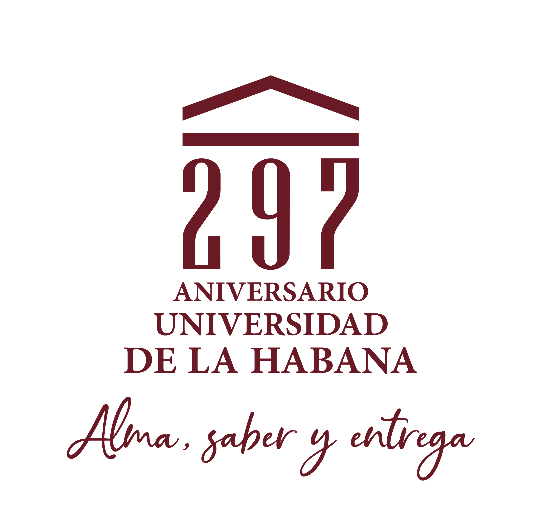 Premios de la Rectora - 2024
Comisiones
#1
#2
#3
#4
#5
#6
Técnico No Docente más destacado en Extensión Universitaria. 

Propuestas: 3
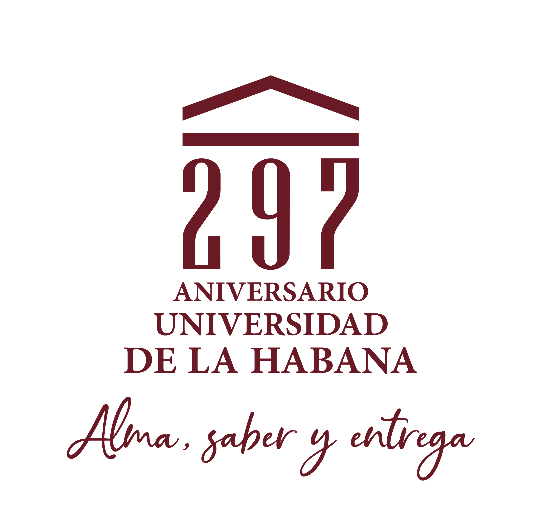 Premios de la Rectora - 2024
Comisiones
#1
#2
#3
#4
#5
#6
Premio y Distinción del Ministro
Ms.C. Karla Betancourt Rodríguez
Actualizó el inventario de bienes patrimoniales pertenecientes al Observatorio Astronómico (OAUH): altas y eliminación de errores en clasificación y nomenclatura de equipos y piezas. Incluyó la confección de expedientes de cada bien. Coordinó y ejecutó acciones de restauración (conjunto de placas de linterna de la compañía inglesa decimonónica Newton & Co. Documentó fotográficamente los bienes de la OAUH y creó archivo digital de acceso abierto en el sitio de la Biblioteca Central. Miembro del comité organizador de la Jornada por el Día Internacional de los Museos (18-25 de mayo), y estuvo al frente de las acciones de la OAUH (exposición de instrumentos en la Plaza, recorrido por el Observatorio, observación nocturna). Coordina y ejecuta actividades del proyecto “Espacio para la socialización de la ciencia astronómica. Observatorio Universitario” (visitas nocturnas de observación, recorridos diurnos, conferencias, curso electivo en FAyL). Estableció una nueva línea de investigación en el laboratorio (Estudio de la composición de materiales mediante interacción con diferentes fuentes de radiaciones luminosas, aplicado al patrimonio y la industria). Activa miembro de la Red de Patrimonio Universitario, Red Internacional de Muesos UMAC-ML, el Science Instruments Council, Sociedad Cubana de Física sección Instrumentación. Activa en redes sociales de la institución en la difusión de la ciencia. Participó en el programa Transcultura de la UNESCO.
Técnico No Docente más destacado en Extensión Universitaria.
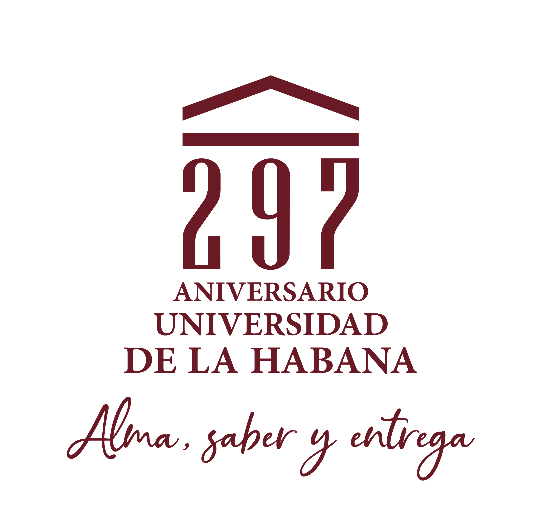 Premios de la Rectora - 2024
Comisiones
#1
#2
#3
#4
#5
#6
Colectivo No Docente más destacado en Extensión Universitaria. 

Propuestas: 3
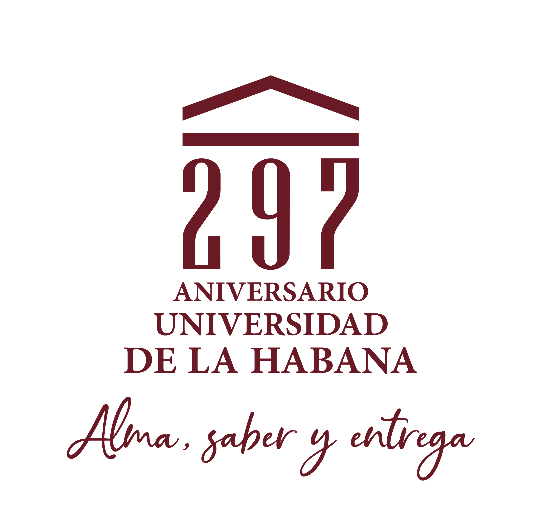 Premios de la Rectora - 2024
Comisiones
#1
#2
#3
#4
#5
#6
Premio y Distinción del Ministro
Departamento de Química General, Fac. de Química
Notable trabajo con el proyecto comunitario “La educación ambiental desde la química” en la secundaria básica “Felipe Poey” con estudiantes de 8vo grado, con frecuencia quincenal. Activa participación en el proyecto Vida y Química, que lidera FBio. Muy destacada gestión de actividades por Día de la Ciencia y Día Mundial del Medioambiente. Intensa actividad de preparación a estudiantes del MINED de todo el país para concursos nacionales y olimpiadas internacionales (se alcanzó uno de los mejores resultados de la historia de estas competencias). Participación en la modificación del progrma de la Olimpiada Centroamericana y del Caribe de Química. Coordinación con Canal Caribe de la TV de diferentes acciones de promoción de la química, así como en redes sociales. Notable trabajo de la Cátedra UNESCO de plantas medicinales. Exitoso trabajo de puertas abiertas de la Facultad. En todas las acciones extensionistas, están involucrados estudiantes de la Facultad, con protagonismo en muchas acciones. Dos profesoras recibieron la condición de Eméritas; dos, la Orden Carlos J. Finlay; una, la Distinción por la Educación Cubana. Muy intenso e impactante trabajo en la evaluación externa de la JAN a la UH, especialmente, en la variable Impacto.
Colectivo No Docente más destacado en Extensión Universitaria.
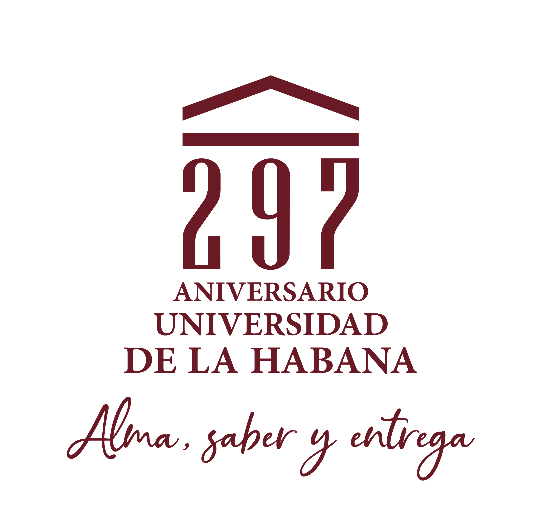 Premios de la Rectora - 2024
Comisiones
#1
#2
#3
#4
#5
#6
Pedro Alvarez Cruz
DRH
Dirección de Cuadros
DRE
BUS
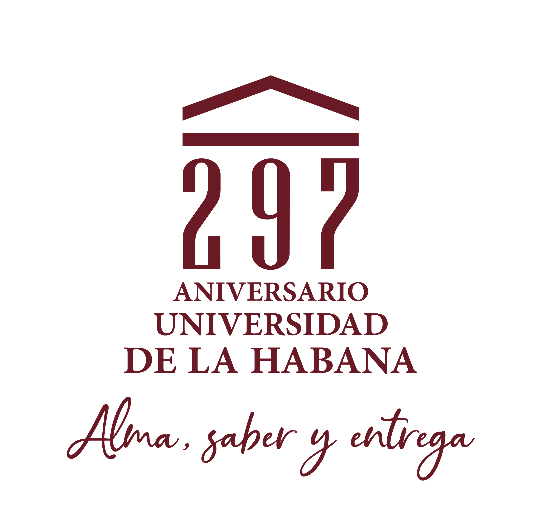 Premios de la Rectora - 2024
Comisiones
#1
#2
#3
#4
#5
#6
Dirigente administrativo.
Adiestrado más destacado en el área de Ciencias sociales.
Adiestrado más destacado en el área de Ciencias naturales y exactas.
Adiestrado más destacado en áreas centrales.
Técnico no docente con título universitario.
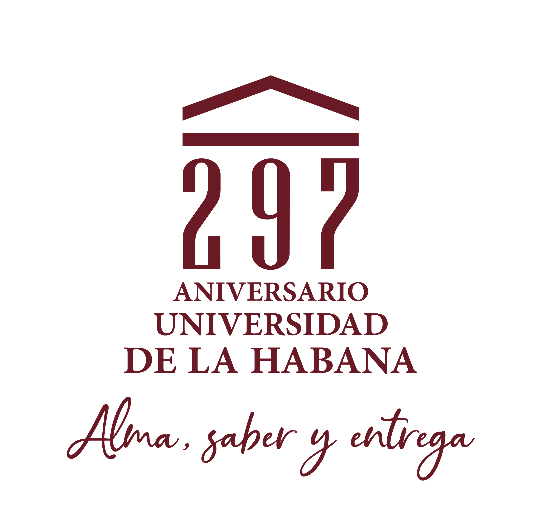 Premios de la Rectora - 2024
Comisiones
#1
#2
#3
#4
#5
#6
Técnico no docente sin título universitario
Trabajador administrativo más destacado.	
Trabajador de servicio u obrero en Residencias Estudiantiles.
Colectivo laboral más destacado en Residencias Estudiantiles.
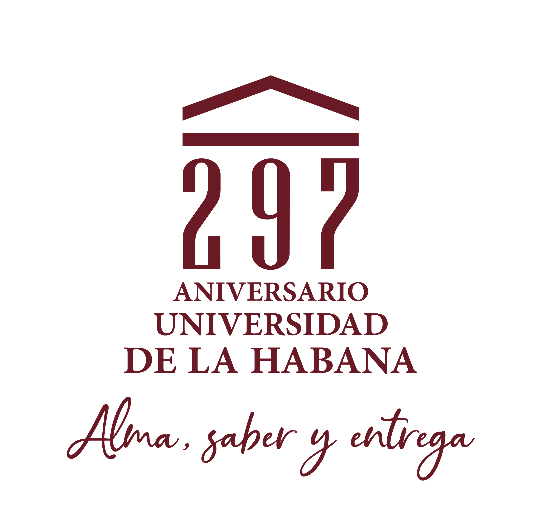 Premios de la Rectora - 2024
Comisiones
#1
#2
#3
#4
#5
#6
Técnico no docente sin título universitario. 

Propuestas: 6
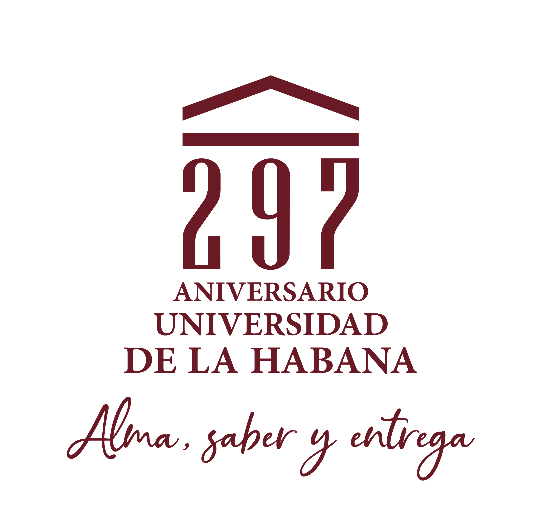 Premios de la Rectora - 2024
Comisiones
#1
#2
#3
#4
#5
#6
Premio
Eldis Casanova García, FLEX
Se ha  mantenido atendiendo los medios audiovisuales que son utilizados en la docencia y pre-grado,que se imparten en la facultad y en las 5 carreras.A lo anterior cabe destacar que se destaca que atiende también los cursos que se imparten para extranjeros que se llevan a cabo en la facultad. Tiene una excelencia disposición para las tareas que se le asigna por lo que hace que se desempeño sea con eficiencia .Se destaco en la Jornada Cientifica Estudiantil,Festival de la  Clase ,las Puertas Abiertas,el Festival del Libro y La Lectura(FULL)entre otros de gran impacto.Se caracteriza por ser organizado,muy resolutivo,ejecutor con efectividad y control en los servicios a los profesores .Su disciplina laboral es de excelencia,siendo de gran apoyo a la facultad,y de gran apoyo al grupo de dirección de la misma .Pertenece a la sección sindical del Dpto de Lengua Inglesa.
Técnico no docente sin título universitario.
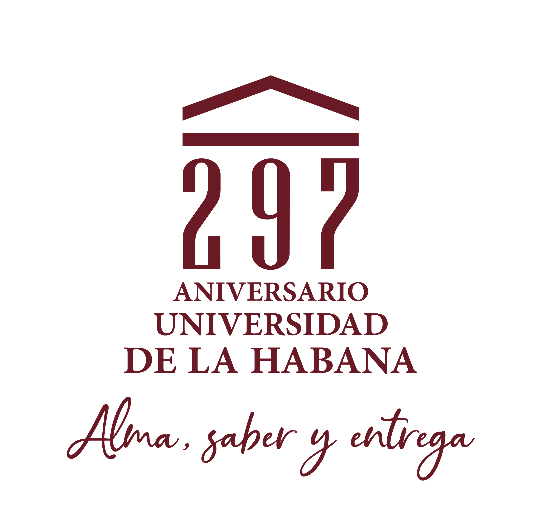 Premios de la Rectora - 2024
Comisiones
#1
#2
#3
#4
#5
#6
Premio
Maritza Martínez Morejón, Fac. de Biología
Integró al grupo de investigación de Fisiología Vegetal, colaborando en el Proyecto PNCB y apoyando en el inventario, clasificación y organización de reactivos del laboratorio. Participó activamente en la recuperación y revitalización de cristalería, así como en la limpieza y reacondicionamiento del laboratorio para cursos de postgrado internacionales, como el "Basic Methods in Plant Molecular Biology and Plant Physiology" (organizado por la Universidad de La Habana y la Universidad Humboldt de Berlín).En el ámbito docente, garantizó la preparación y montaje de prácticas de laboratorio para las carreras de Bioquímica, Biología Molecular, Microbiología y Biología, llegando a organizar 12 prácticas con 8-10 puestos de trabajo cada una. Además, colaboró en la vigilancia de exámenes y acumuló 90 horas de docencia en laboratorios de pregrado. También apoyó en un curso internacional del INCA (proyecto BIOFOCUS, Bélgica) y en los exámenes de ingreso a la Educación Superior. Mantiene una constante superación profesional mediante seminarios científicos
Técnico no docente sin título universitario.
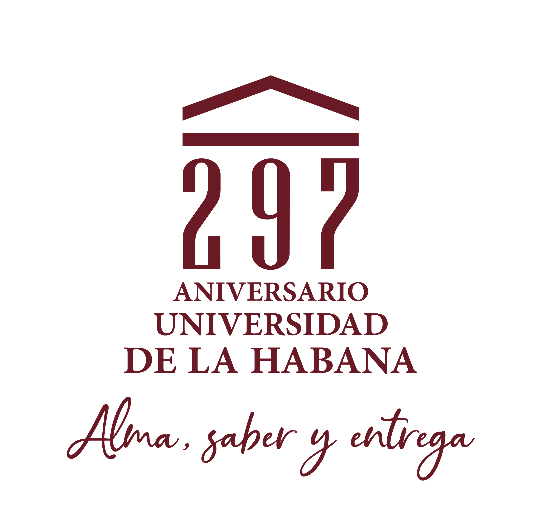 Premios de la Rectora - 2024
Comisiones
#1
#2
#3
#4
#5
#6
Mención
Arlines Rodríguez La O, IFAL
Se ha desempeñado por mas de 17 años en el Instituto de Farmacia y Alimentos de la Universidad de La Habana.Enel desempeño de sus funciones dentro de su contenido de trabajo como Tecnico  e Gestion Universitaria ,es la encargada de la confección ,custodia y tramitación de la documentación academica de los programas de maestrías,en la que se ha reconocido su labor varias veces.Es sumamente sistematica en su trabajo,enla organización del mismo,gestiona bien la coordinación de de la programación de los cursos con QUIMEFA.Tiene ua evaluación de excelencia
Técnico no docente sin título universitario.
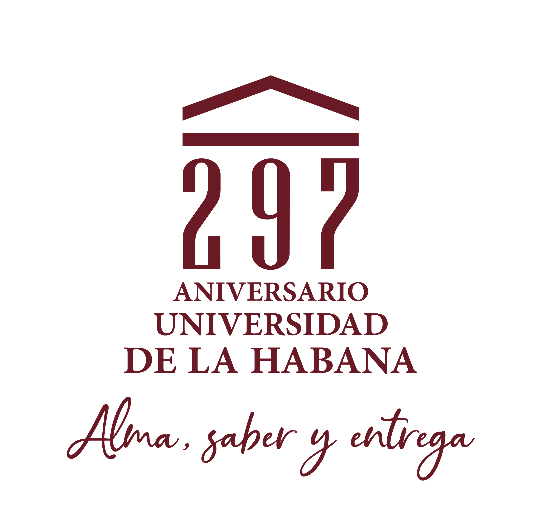 Premios de la Rectora - 2024
Comisiones
#1
#2
#3
#4
#5
#6
Mención
María Caridad Castro Simeón, Confucio
Ha demostrado que en las cuatro bases de fundamentales que abarca sus competencias técnicas y operativas, gestión administrativa, relaciones interpersonales y su capacidad de innovación, maneja las mismas con excelencias. Se destaca por su gestión logística, en la coordinación de espacios, equipos técnicos, además de en el apoyo a la ejecución de proyectos. Participó en eventos como como en la Jornada por el 15 aniversario del Instituto Confucio de la Universidad de La Habana con 15 meses de duración; su liderazgo e interés se ve reflejado en su compromiso y vínculo con la sección sindical a la que pertenece, en los consejos de dirección vindicando su compromiso con la facultad y en general con la Universidad.
Técnico no docente sin título universitario.
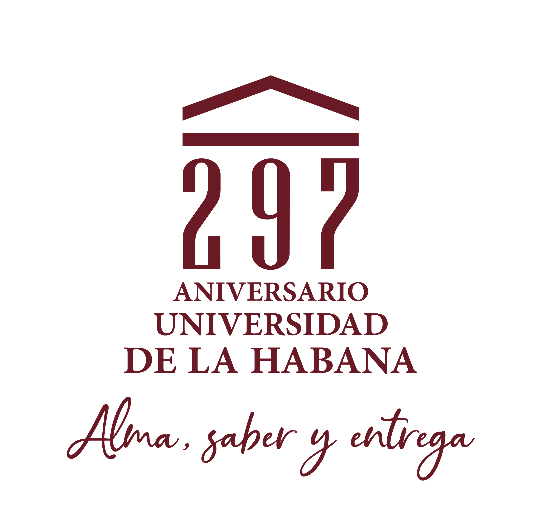 Premios de la Rectora - 2024
Comisiones
#1
#2
#3
#4
#5
#6
Técnico no docente con título universitario. 

Propuestas: 11
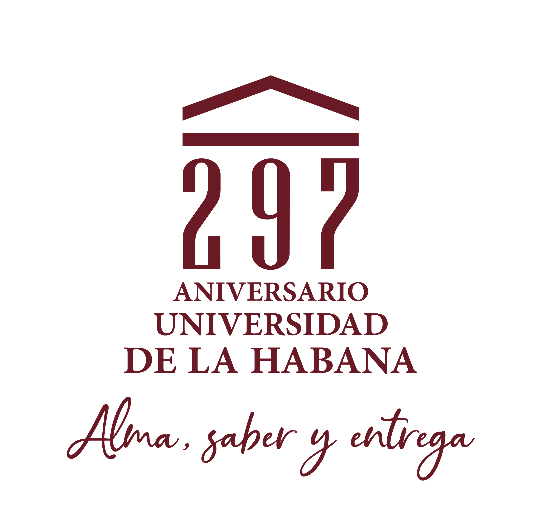 Premios de la Rectora - 2024
Comisiones
#1
#2
#3
#4
#5
#6
Premio
Karen Pupo Mendez, Biomat
Secretaria Docente de 3 posgrados acreditados como "Excelencia"   Tutora de 3 tesis de maestría y participante en 10 tribunales de evaluación . Profesora de pregrado en Turismo (categoría: Profesor Asistente)  Investigación:  4 proyectos activos (2 PNAP, 2 PS) ,5 ponencias (4 internacionales) y 6 publicaciones en revistas indexadas .Logros, Premio UH Obra Científica 2024 .Mención de la Rectora 2023.Gestión:Auditora Principal en Sistemas de Calidad ,Servicios técnicos a empresas,Superación:5 cursos especializados y diplomado en 2024 .Destaca por su impacto en formación profesional, calidad institucional y producción científica, demostrando méritos sobresalientes para el premio.
Técnico no docente con título universitario.
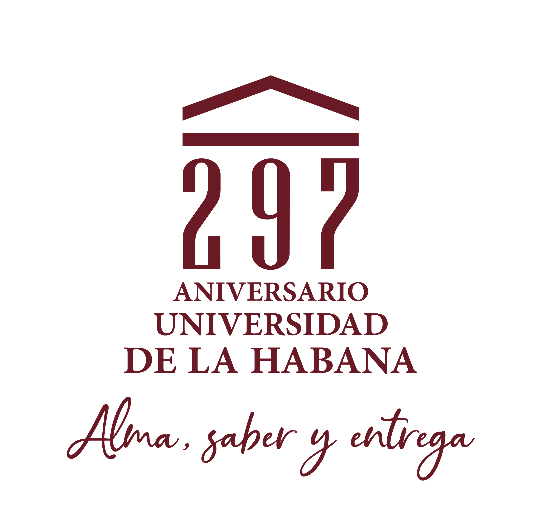 Premios de la Rectora - 2024
Comisiones
#1
#2
#3
#4
#5
#6
Mención
Lisette Payo Hil, DRH
La excepcional trayectoria en la Gestión de los Recursos Humanos ,su destacada contribución a la optimización de los procesos de optimización de los procesos organizacionales y su compromiso la convierten en una candidata. Su desempeño representa un ejemplo a seguir para el personal técnico no docente.
Técnico no docente con título universitario.
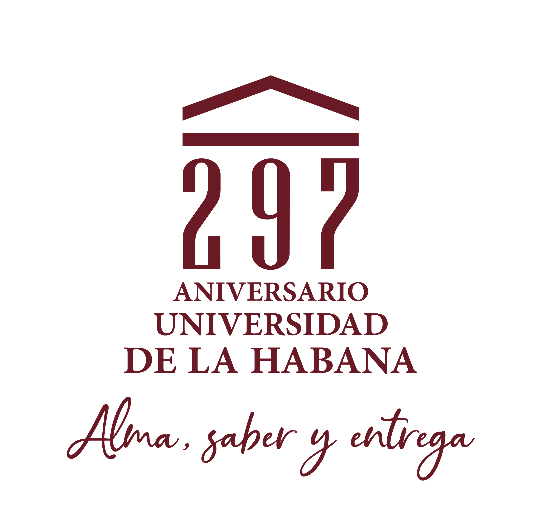 Premios de la Rectora - 2024
Comisiones
#1
#2
#3
#4
#5
#6
Mención
Silvia García García, Dirección de Cuadro
El excelente desempeño de la compañera en la gestión como especialista de la dirección de cuadros ,su destacada labor al perfeccionamiento de los procesos organizacionales, representan un ejemplo a seguir fortaleciendo la excelencia de nuestra institución.
Técnico no docente con título universitario.
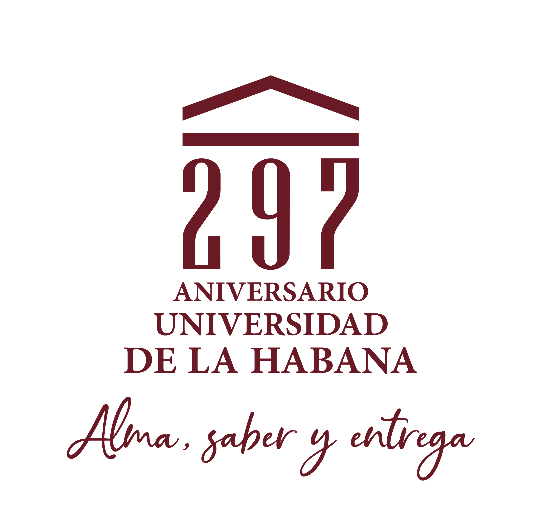 Premios de la Rectora - 2024
Comisiones
#1
#2
#3
#4
#5
#6
Trabajador administrativo más destacado. 

Propuestas: 3
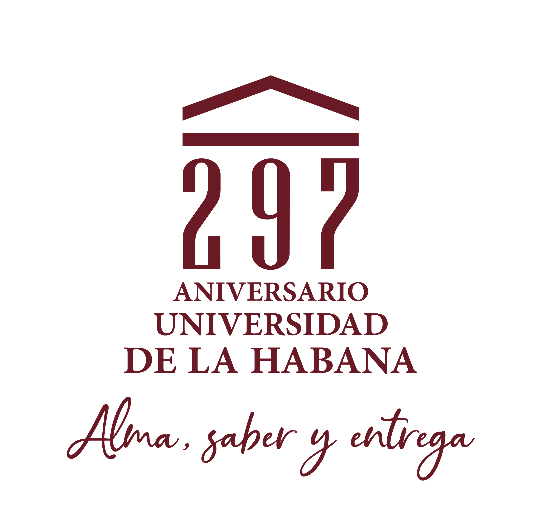 Premios de la Rectora - 2024
Comisiones
#1
#2
#3
#4
#5
#6
Premios
Ana Laura Rodríguez Pérez
Colabora la compañera con instituciones como e Centro Histórico que representa al colegio, recibió junto con el Colegio a la Junta de Acreditación  Nacional de la Universidad de La Habana. Presentó en el marco de la Jornada Científica Estudiantil una investigación resaltando, la importancia y el valor del Museo Universitario. Se integra a un grupo de proyecto CIPAMUR Cuidados a personas en un mundo resiliente. Participo del programa de Rutas y Andares junto con profesores del claustro. También es miembro activo dentro de su Sección Sindical
Trabajador administrativo más destacado
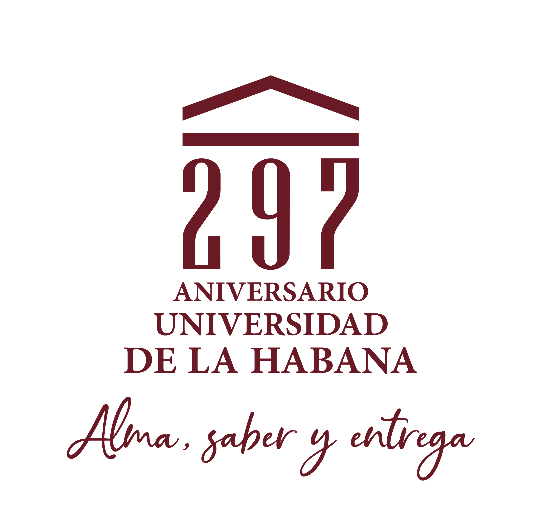 Premios de la Rectora - 2024
Comisiones
#1
#2
#3
#4
#5
#6
Mención
Madeleyne Jorrín Figueroa
La excepcional trayectoria y su significativa contribución a la eficiencia y al bienestar del personal docente, no docente e investigadores; y su incansable compromiso con la Universidad de La Habana, la hacen merecedora de este premio. Su labor representa un ejemplo a seguir y un valioso aporte a la excelencia académica de nuestra institución.
Trabajador administrativo más destacado
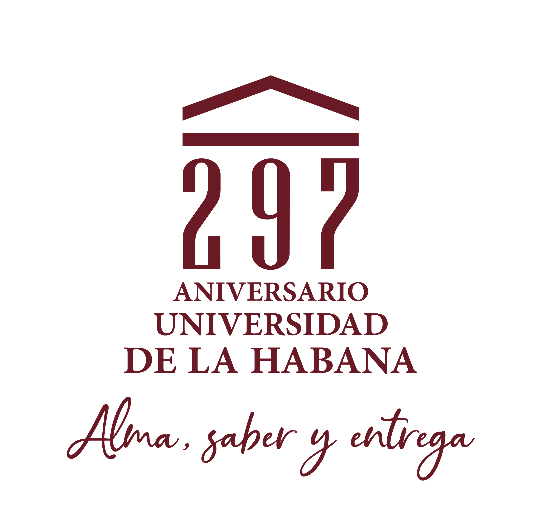 Premios de la Rectora - 2024
Comisiones
#1
#2
#3
#4
#5
#6
Dirigente administrativo más destacado. 

Propuestas: 3
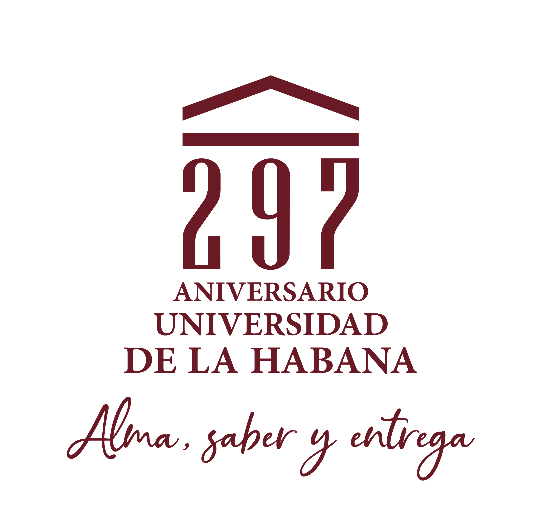 Premios de la Rectora - 2024
Comisiones
#1
#2
#3
#4
#5
#6
Premio
José Antonio González Gutiérrez, Fac. Derecho
Participó activamente en las actividades realizadas por las Facultad de Derecho logrando un mejor funcionamiento en las tareas asignadas. Su riguroso trabajo en la revisión y actualización de la estructura de la facultad ha logrado ocupar plazas hasta entonces vacantes, les da seguimiento a los trabajadores del personal administrativo, con una dedicación y eficiencia sobresalientes, demostrando un profundo conocimiento de las necesidades del personal docente y una capacidad excepcional para brindarles apoyo y resolver sus inquietudes. Su trabajo trasciende la simple aplicación de procedimientos, evidenciando una actitud proactiva, un compromiso excepcional y una capacidad innata para resolver problemas complejos con eficiencia y empatía.  Sus principales contribuciones se destacan en responsabilidad, compromiso con la institución y capacidad de trabajo en equipo.  Su actitud positiva y su disposición a colaborar tanto dentro como fuera de la facultad han contribuido a un ambiente laboral más armonioso y eficiente.
Dirigente administrativo más destacado
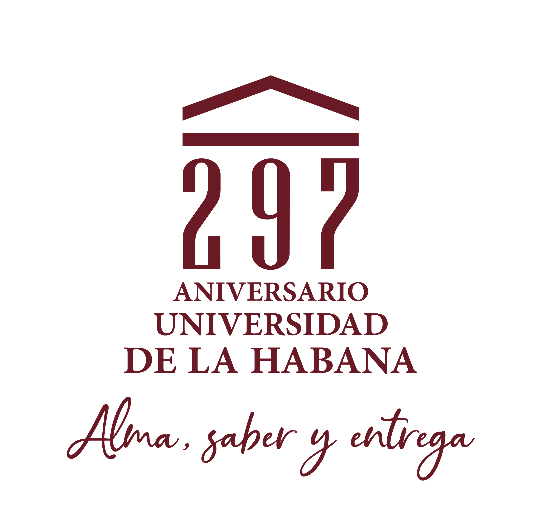 Premios de la Rectora - 2024
Comisiones
#1
#2
#3
#4
#5
#6
Mención
Jorge Valdez Machín, FLEX
Destaca por su cumplimiento, ordenamiento, optimización y eficacia en el trabajo de La facultad, participa en los claustros, guardias, trabajos voluntarios y otras actividades asignadas con eficacia. Su excelente control de las áreas y su cuidado, participó en la Jornada Científica, Puertas Abiertas, Festival Universitario del Libro entre tantos donde ha cumplido con excelencia las tareas dadas. Es respetado por todos e inspira al mejoramiento y la buenas practicas y la ética.
Dirigente administrativo más destacado
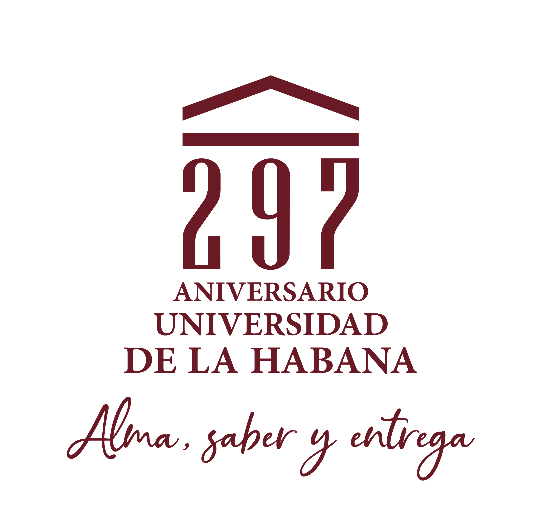 Premios de la Rectora - 2024
Comisiones
#1
#2
#3
#4
#5
#6
Trabajador de servicio Destacado en residencia Estudiantil

Propuestas: 2
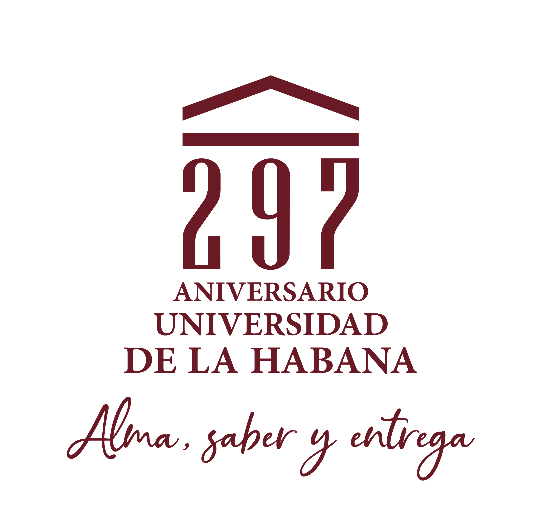 Premios de la Rectora - 2024
Comisiones
#1
#2
#3
#4
#5
#6
Premio
Niurka González Sánchez, Res. Estudiantil
Cumple con firmeza con sus funciones laborales no dejando que nada se lo impida ,tiene gran poder movilizador ,logra la participación tanto estudiantil en las diferentes actividades convocadas por la dirección del centro. Sus ideas han sido motor impulsor en las actividades encomendadas, controla la entrega de expedientes a los continuantes. Capacita y orienta en la vida de la beca y además asesora al secretariado de la feu
Trabajador de servicio Destacado en residencia Estudiantil
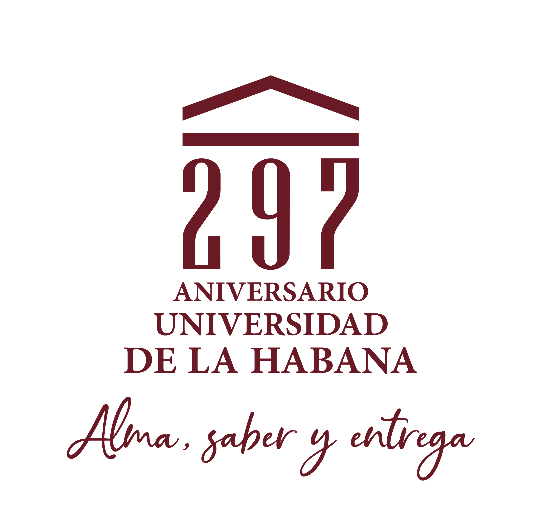 Premios de la Rectora - 2024
Comisiones
#1
#2
#3
#4
#5
#6
Adiestrado más destacado en el área de las Ciencias Sociales

Propuestas: 2
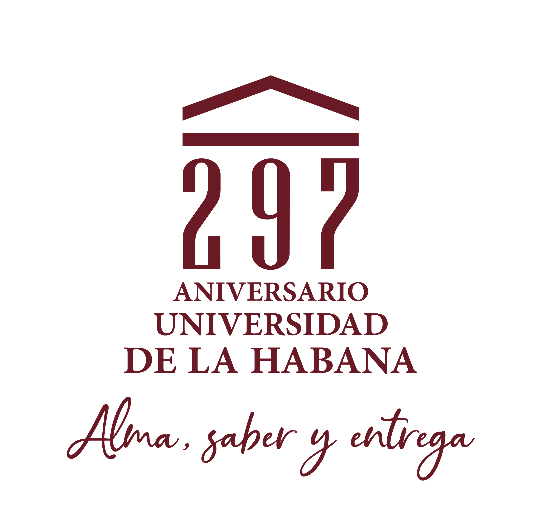 Premios de la Rectora - 2024
Comisiones
#1
#2
#3
#4
#5
#6
Premio
Pedro Daniel Barbachán Betancourt, Fac. Derecho
Cumple con firmeza con sus funciones laborales no dejando que nada se lo impida ,tiene gran poder movilizador ,logra la participación tanto estudiantil en las diferentes actividades convocadas por la dirección del centro. Sus ideas han sido motor impulsor en las actividades encomendadas, controla la entrega de expedientes a los continuantes. Capacita y orienta en la vida de la beca y además asesora al secretariado de la feu
Adiestrado más destacado en el área de las Ciencias Sociales
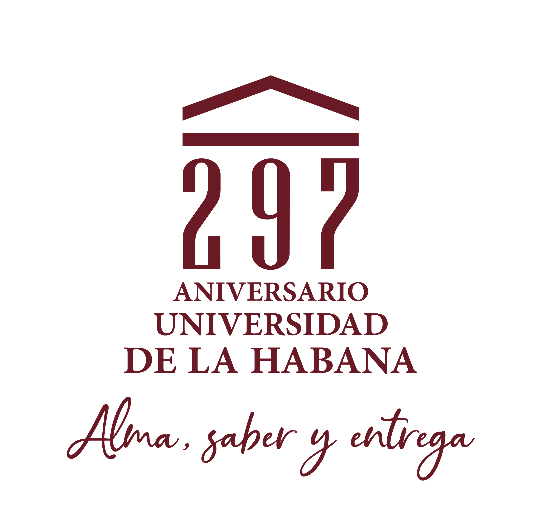 Premios de la Rectora - 2024
Comisiones
#1
#2
#3
#4
#5
#6
Premio
Giselle Aloma Acosta, Fac. Psicología
La adiestrada realiza un trabajo meritorio, participa en varios cursos de posgrado, en 6 colectivos de asignaturas, realiza un intenso trabajo metodológico, fue tutora de de dos tesis de Diploma, miembro de 2 proyectos asociados a las Ciencias Sociales y las Humanidades. Tiene varias publicaciones, artículos ,participo en encuentros Binacional de Psicología Cuba-Brasil. Estuvo en servicios científicos, se ha superado en maestrías ,en talleres ,trabajos en equipo multidisciplinarios. Es miembro de la Sociedad Cubana de Psicología
Adiestrado más destacado en el área de las Ciencias Sociales
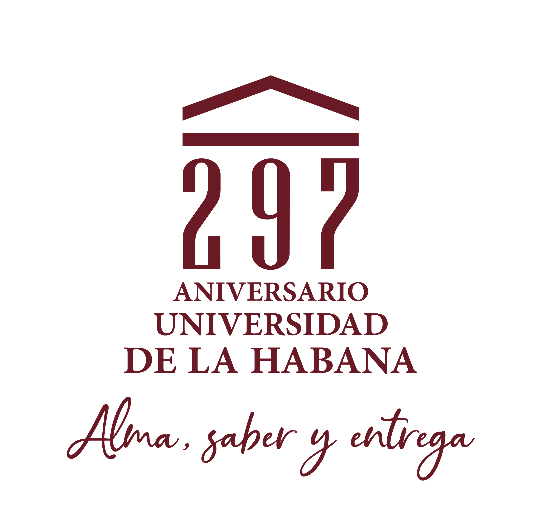 Premios de la Rectora - 2024
Comisiones
#1
#2
#3
#4
#5
#6
Mención
Beatriz Saumell Báez, FCOM
Impartió 80 horas en Gestión Documental I y II (pregrado y CPE). Guio estudiantes (3ero CI), coordinó 2do año CRD y modalidad a distancia (actualizó bibliografía, calendarios y certificaciones). 1 publicación en Revista Alcance y 3 ponencias en ICOM 2024.Cotutora de 2 tesis de licenciatura. Miembro de tribunales académicos y proyectos (ProAMI, ALFAMI). Extensión. Talleres de alfabetización mediática (Ministerio de Transporte, bibliotecas). Premio en Caleidoscopio2024 (audiovisual). Formación:3 cursos especializados (didáctica, gestión docente, epistemología archivística). Participación institucional. Organizó Puertas Abiertas, Graduación 40 Aniversario y eventos FEU/ASCUBI. Destaca por su integralidad en docencia, investigación y compromiso social, con impacto tangible en la formación estudiantil y la comunidad.
Adiestrado más destacado en el área de las Ciencias Sociales
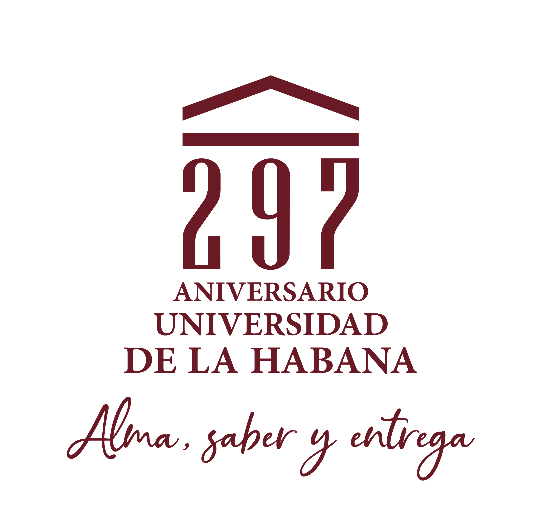 Premios de la Rectora - 2024
Comisiones
#1
#2
#3
#4
#5
#6
Adiestrado en Ciencias Naturales y Exactas

Propuestas: 2
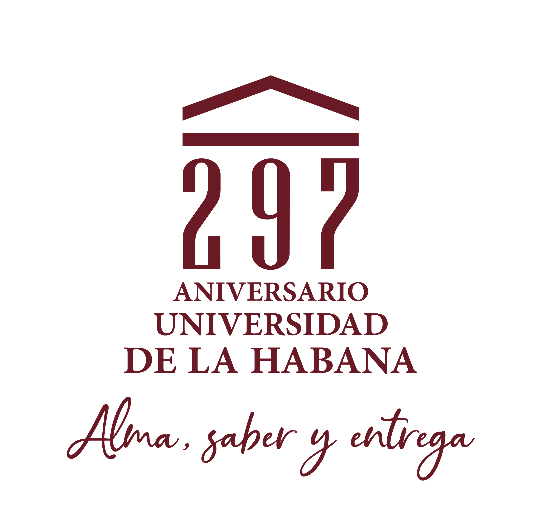 Premios de la Rectora - 2024
Comisiones
#1
#2
#3
#4
#5
#6
Premio
Talía Frómeta Fuentes, Fac. Biología
Impartió 112 horas en Enzimología y Metabolismo (BBM, 3er año). Guió 2 grupos estudiantiles y tutoró 2 tesis de diploma (temas oncológicos). Autora en Journal of Natural Products (Q1, ACS),8 ponencias internacionales (ICGEB-Italia, QUIMICUBA).Proyectos nacionales en nanomedicina contra el cáncer (UH-CIM). Reconocimientos: Premio Rectora "Graduada más destacada" (2024),Beca UNU-BIOLAC (UNAM-México).Mención CITMA "Estudiante Investigador". Extensión: Miembro de Red Jóvenes Investigadores (MES).Organizadora de BioQuim 2024 y actividades FEU. Sintetiza excelencia docente, impacto científico en oncología y compromiso institucional.
Adiestrado en Ciencias Naturales y Exactas
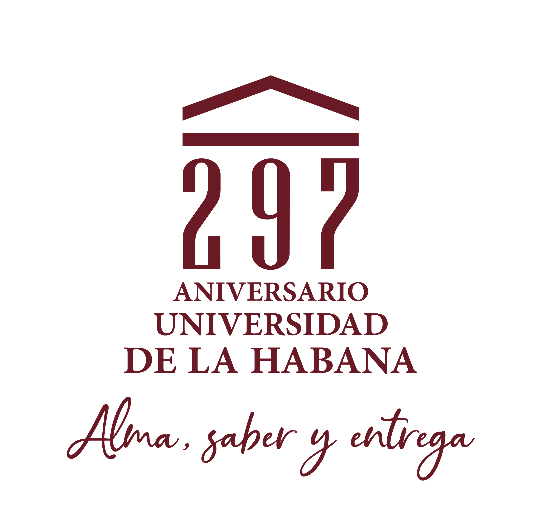 Premios de la Rectora - 2024
Comisiones
#1
#2
#3
#4
#5
#6
Mención
Olivia Natalia Medina Vizcaíno
Ha obtenido resultados destacados en los cursos de formación Basico, participa de manera activa en la docencia, eventos científicos, tiene publicaciones. Está vinculada a proyectos relacionados con el bienestar humano, ejerce funciones como profesora guía. Tutora de estudiantes de 3er año, e imparte conferencias con temas orientados al cuidado  de tratamientos físicos y químicos del cabello .Participo en el Simposio de Biotecnologia y Biomedicina entre otras; çumple y responde al llamado de las actividades  políticas-ideológicas convocadas por la Universidad.
Adiestrado en Ciencias Naturales y Exactas
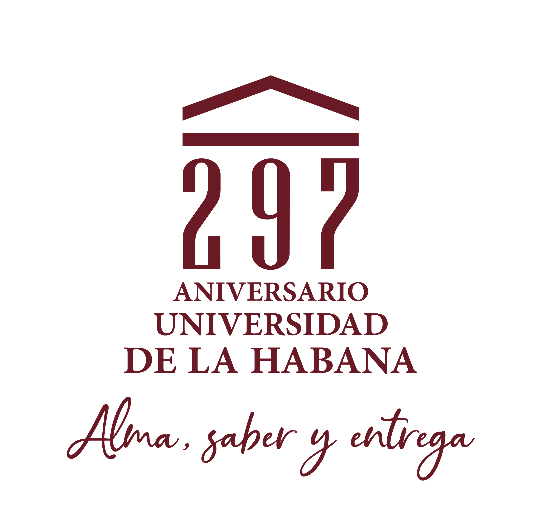 Premios de la Rectora - 2024
Comisiones
#1
#2
#3
#4
#5
#6
Lázaro Valdivia
UPA
BUS
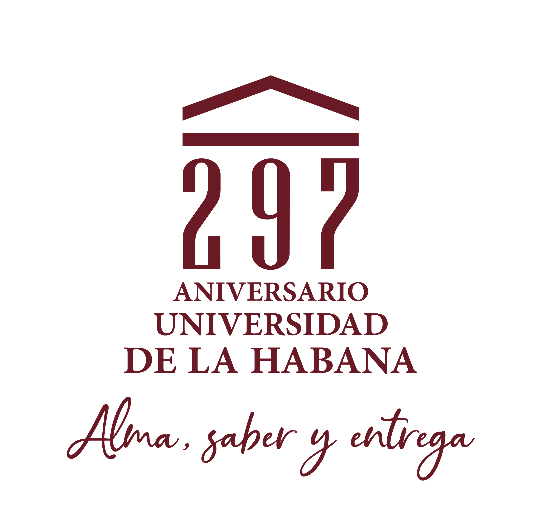 Premios de la Rectora - 2024
Comisiones
#1
#2
#3
#4
#5
#6
Trabajador de servicio.
Profesor o investigador más destacado en defensa.
Trabajador de servicio u obrero en la actividad de comedores.
Obrero.	
Obrero en la actividad de obras y mantenimiento.
Colectivo docente en la defensa.	
Colectivo laboral más destacado en la actividad de comedores.
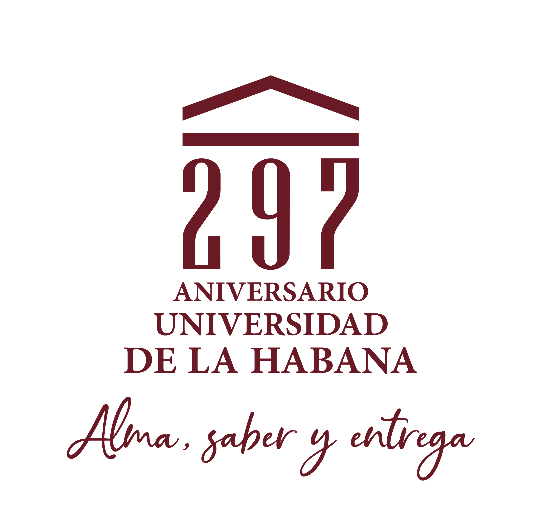 Premios de la Rectora - 2024
Comisiones
#1
#2
#3
#4
#5
#6
Colectivo docente en la defensa. 

Propuestas: 2
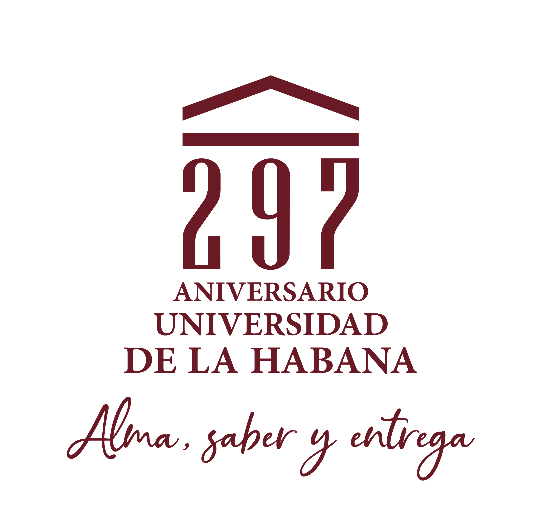 Premios de la Rectora - 2024
Comisiones
#1
#2
#3
#4
#5
#6
Premio
Departamento Docente de Formación General, IFAL
Durante el año 2024,el colectivo del departamento Docente de Formación General, se ha destacado en la Defensa en la participación ,desarrollo y control de la asistencia del Bastión Estudiantil 2024,donde la asistencia fue masiva en las actividades realizadas en el IFA. Ha impartido cursos de superación a egresados de carreras afines de tercero y cuarto año de Ciencias Alimentarias .destacar la presencia de profesores en talleres y seminarios integrados a la asignatura de Seguridad y Seguridad Nacional del curso diurno y curso por encuentro. Fue uno de los partícipes de la elaboración y posterior actualización del Plan del Ejercicio Meteoro del IFAL. Estuvo activo en la zona de defensa desde la fase informativa hasta la fase de recuperación durante el paso del Huracán Rafael
Colectivo docente en la defensa.
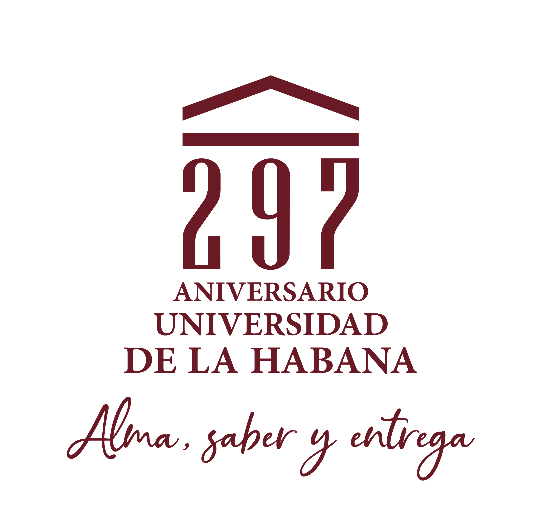 Premios de la Rectora - 2024
Comisiones
#1
#2
#3
#4
#5
#6
Profesor o investigador más destacado en defensa. 

Propuestas: 1
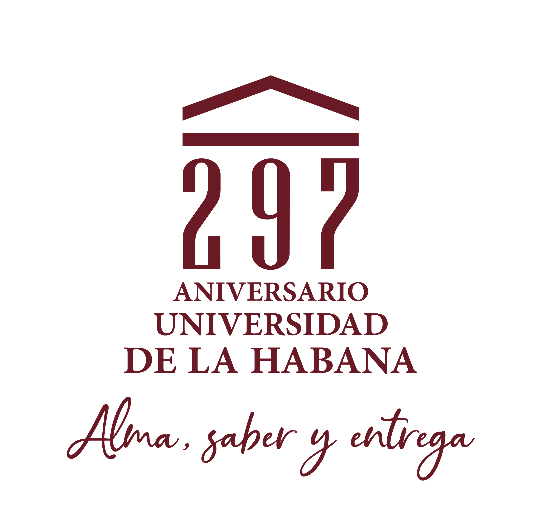 Premios de la Rectora - 2024
Comisiones
#1
#2
#3
#4
#5
#6
Premio
Madeline Ochoa Alomá. PPD
La compañera Madeline Ochoa Alomá además de ser profesora principal de año ,se desempeña como jefe de la disciplina de Física, de PPD y ostenta de la categoría especial de Consultante. Participó en la organización y dirección del del ejercicio Bastión Estudiantil Universitario en el IFAL. ha impartido cursos de superación de seguridad y Defensa Nacional. Elaboró la Estrategia de Educación Patriótica POLITICA-Militar e Internacionalista que fue aprobada por el consejo Docente del IFAL. Dirigió dos estudiantes, uno de los cuales fue relevante en el III Fórum  universitario SNN. Ha participado en las guardias especiales por el consejo de dirección en los recesos docentes y en las vacaciones.
Profesor o investigador más destacado en defensa.
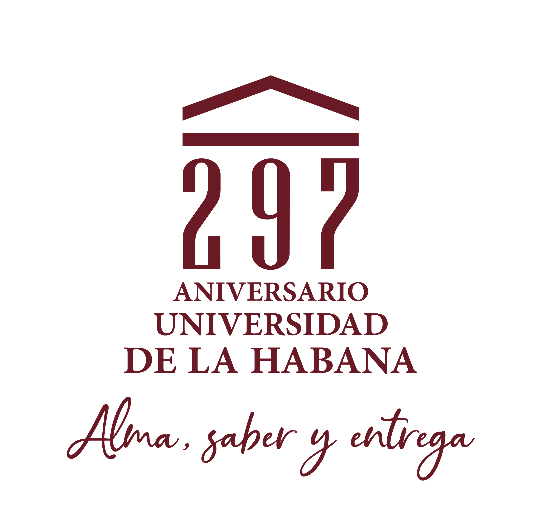 Premios de la Rectora - 2024
Comisiones
#1
#2
#3
#4
#5
#6
Margarita Caballero
Dirección General
Dir. Economía UH
IFAL
InSTEC
BUS
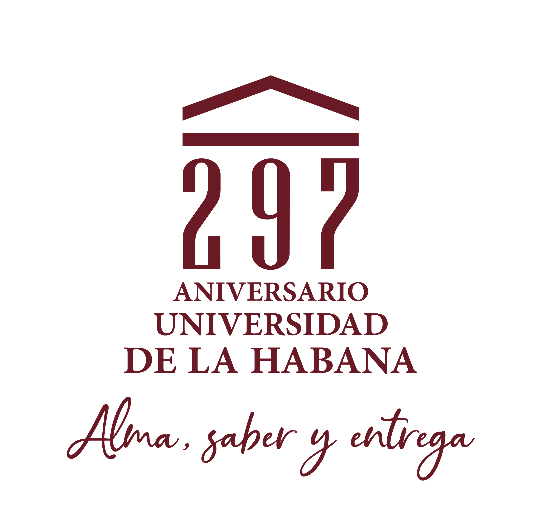 Premios de la Rectora - 2024
Comisiones
#1
#2
#3
#4
#5
#6
Cuadro, profesor o técnico más destacado en la gestión contable-financiera.
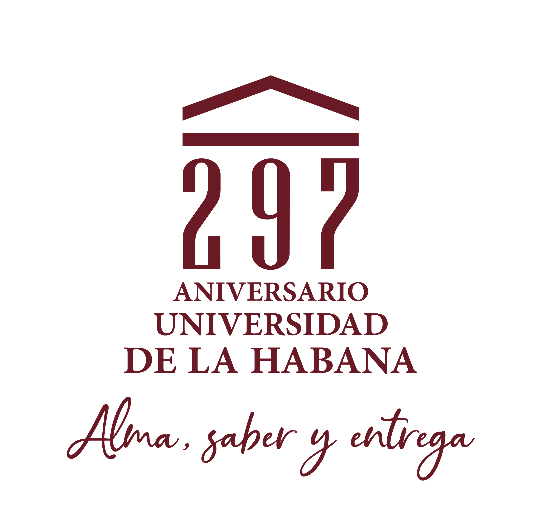 Premios de la Rectora - 2024
Comisiones
#1
#2
#3
#4
#5
#6
Cuadro, profesor o técnico más destacado en la gestión contable-financiera. 

Propuestas: 5
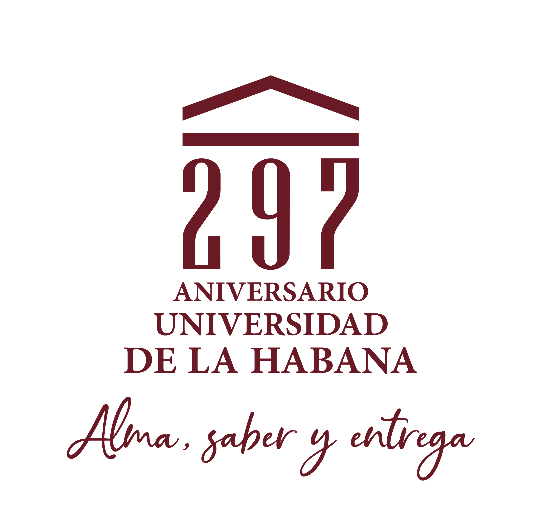 Premios de la Rectora - 2024
Comisiones
#1
#2
#3
#4
#5
#6
Premio
Joe Doyharzabal Jiménez, Economía
El profesor se desempeña de forma Destacada como Director Administrativo. Desde el momento en que se graduó en el año 2021, comenzó a desempeñar funciones de apoyo (como parte de su formación) dentro de las áreas administración, desempeñándose de manera eficiente.  En el año 2024 se ha logrado una eficiente gestión contable y financiera con su apoyo.  Apoyo incrementar la cultura de los miembros del Consejo de dirección sobre este imprescindible tema a partir del análisis mensual de la ejecución en los consejos de dirección y en las preparaciones de cuadro internas. Se le dio la tarea de conformar el anteproyecto de Plan y Presupuesto 2025 de todas las áreas del instituto independientemente de la responsabilidad que ya tenía de realizar el de su área, siendo esta una de las más extensas en el anteproyecto. Tuvo la responsabilidad en la desagregación del presupuesto notificado, en la asamblea de trabajadores, de conformar y explicar el Plan de Mantenimiento Constructivo del 2024; así como los planes de reparación y mantenimientos de equipos y vehículos. Mantiene constante seguimiento y control de la ejecución presupuestaria de las partidas que le corresponden, pagos en tiempo, procesos de contratación y cumplimiento del Plan de Mejoramiento de Condiciones de Estudio, Trabajo y Vida, prestando especial atención al proceso de contratación, pues es el secretario ejecutivo de los Comités de Contratación.
Cuadro, profesor o técnico más destacado en la gestión contable-financiera.
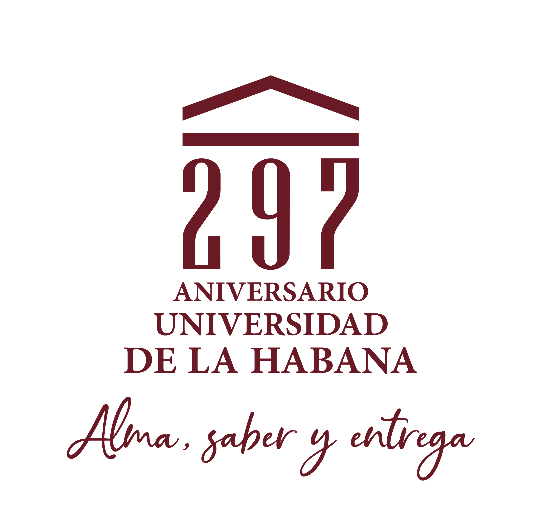 Premios de la Rectora - 2024
Comisiones
#1
#2
#3
#4
#5
#6
Premio
Alain Dalmau Martínez, Economía
Comenzó como Director Económico en la UH, siendo una persona muy operativa, que cumple con compromiso y profesionalismo sus responsabilidades y todas las que se le adicionen. Es modelo a seguir entre sus compañeros que lo estiman por sus altos valores morales. Se reconoce en el colectivo laboral como ejemplo de consagración al trabajo, tiene prestigio ante sus trabajadores. Se ha entrenado en el manejo del sistema de pago y el procesamiento de la información Logra organizar el proceso de las finanzas que permite realizar con eficacia los pagos en la Universidad y que salgan en el tiempo esperado, no teniendo deudas vencidas y prestigio ante nuestros proveedores. Así ocurre con el estipendio y los salarios de los trabajadores.  Organiza toda la actividad financiera der la Universidad de la Habana con buenos resultados y reconocimiento de la comunidad Universitaria. Participa en las actividades y reuniones específicas para su área de atención que desarrolla el MES, el Seminario Nacional de Gestión Económica Financiera del MES efectuado en el mes de febrero y el Curso de Economía impartido por la Universidad de La Habana para su superación. Participó en el proyecto institucional Metodología para la gestión, integrada del proceso contable en la Universidad de La Habana Miembro del Comité de Contratación, Comité de Prevención y Consejo económico de la UH. Ha recibido reconocimientos a su labor y la medalla por la Educación Cubana.
Cuadro, profesor o técnico más destacado en la gestión contable-financiera.
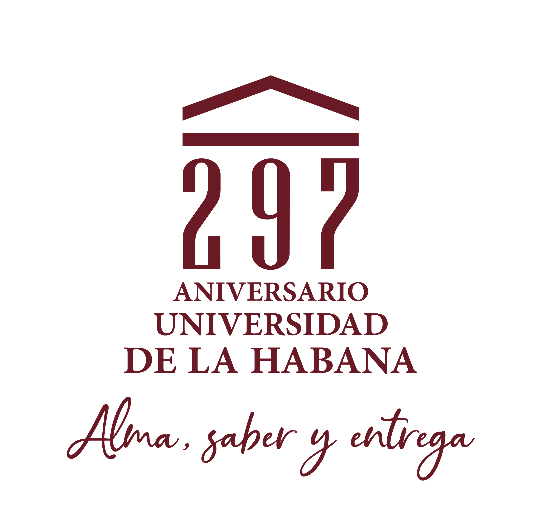 Premios de la Rectora - 2024
Comisiones
#1
#2
#3
#4
#5
#6
Mención
Rosana Rosario Rodríguez, Economía
Más de 20 años en la Universidad de la Habana como contadora, en estos últimos tres años ha llevado en especial toda la contabilidad de todos los Proyectos nacionales, sectoriales e institucionales de la Universidad de La Habana (más de 400 proyectos anuales) , siendo una profesional muy responsable manteniendo al día la contabilidad y atendiendo a todos los coordinadores de proyectos o gestores. Se reconoce en el colectivo laboral por su experiencia, constancia y sistematicidad en el trabajo, tiene prestigio ante los trabajadores. Logra organizar el proceso que permite tener transparencia en los procesos de los proyectos. Adicionalmente realiza toda la contabilidad y seguimientos de los expedientes de faltantes hasta su cancelación
Cuadro, profesor o técnico más destacado en la gestión contable-financiera.
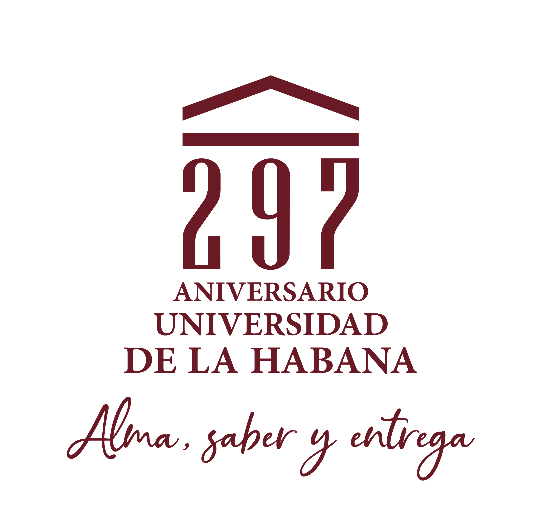 Premios de la Rectora - 2024
Comisiones
#1
#2
#3
#4
#5
#6
Mención
Anabel Álvarez Castro , Economía
Lleva un año y medio en la Direccion como especialista en el grupo de Estadística llevando toda la información docente de pregrado de toda la Universidad; siendo la persona que valida toda la información UH. La compañera mantiene niveles altos de efectividad en su gestión, con gran capacidad de trabajo, entrega, sentido de pertenencia y responsabilidad. Ha garantizado la disciplina informativa de la Universidad y el Sistema UH, logrando mejorar la calidad de la información brindada. Se reconoce en el colectivo laboral como ejemplo de consagración al trabajo, tiene prestigio entre los trabajadores y el MES
Cuadro, profesor o técnico más destacado en la gestión contable-financiera.
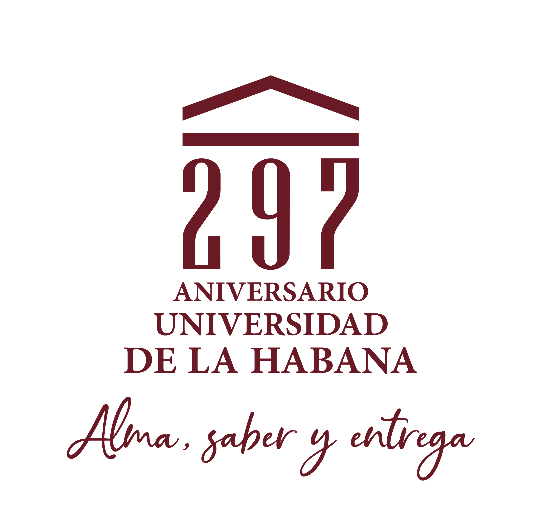 Premios de la Rectora - 2024
Comisiones
#1
#2
#3
#4
#5
#6
Mención
Laura Utset Díaz , Economía
La profesora ha mostrado responsabilidad y capacidad para enfrentar de manera simultánea diferentes tareas, entre las que se sitúan la conducción de importantes procesos institucionales en apoyo a la dirección de la facultad. Es la Presidenta de la Comisión de Control Interno de la Facultad, cumplimentando las tareas derivadas de la organización de sus actividades, la elaboración, ejecución y control del plan de trabajo de la misma y de los acuerdos tomados en las reuniones de trabajo. Como parte de esta labor, los principales resultados del año son: Realizó directamente la atención y control de los Activos Fijos Tangibles de la facultad -casi 4000 activos- distribuidos en 21 área de responsabilidad. Participó en el proceso de Defectación de los equipos con las entidades implicadas, realizando con posterioridad las correspondientes acciones para el proceso de baja. Trabajó en la preparación de la Facultad para las inspecciones económicas realizadas por la UH y la contraloría. En el proceso de evaluación Institucional de la UH, participó en la preparación de la Facultad y su departamento, siendo la responsable por la Facultad, de la variable 5. Participó en todas las reuniones programadas en la UH y a los claustros citados, rindiendo cuenta al consejo de dirección periódicamente sobre la marcha del trabajo.
Cuadro, profesor o técnico más destacado en la gestión contable-financiera.
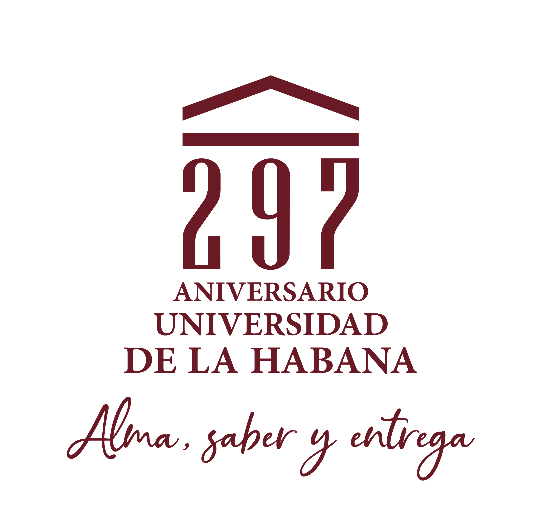 Premios de la Rectora - 2024